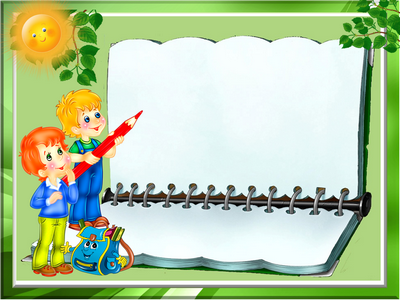 Канцелярские товары, заправка картриджей, фотобумага,
ремонт компьютера, -25735 сом
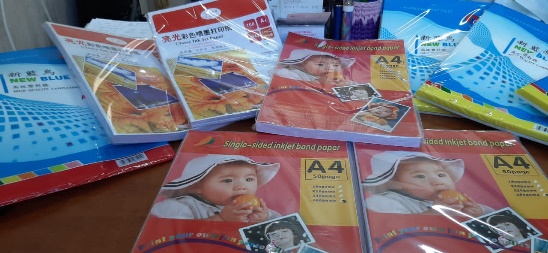 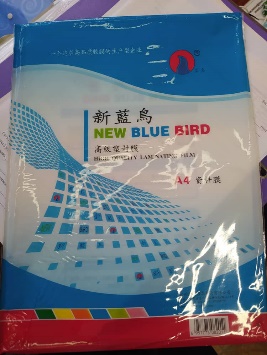 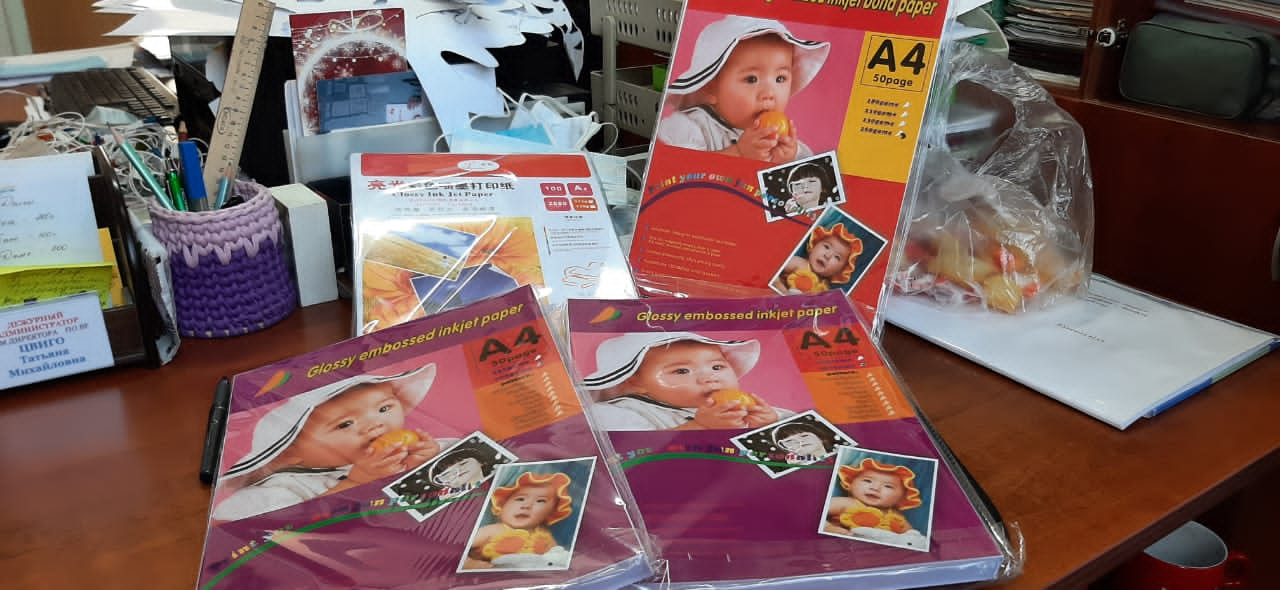 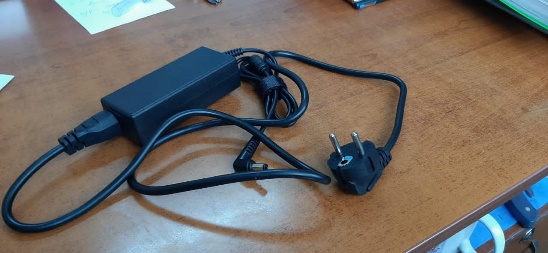 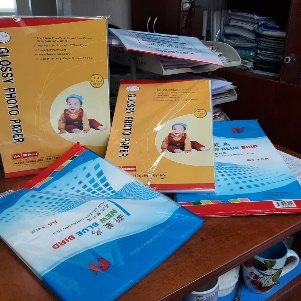 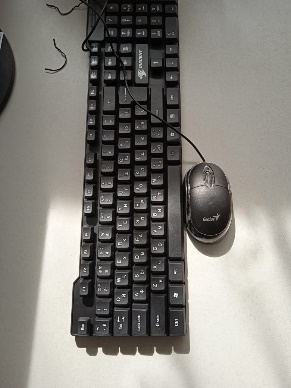 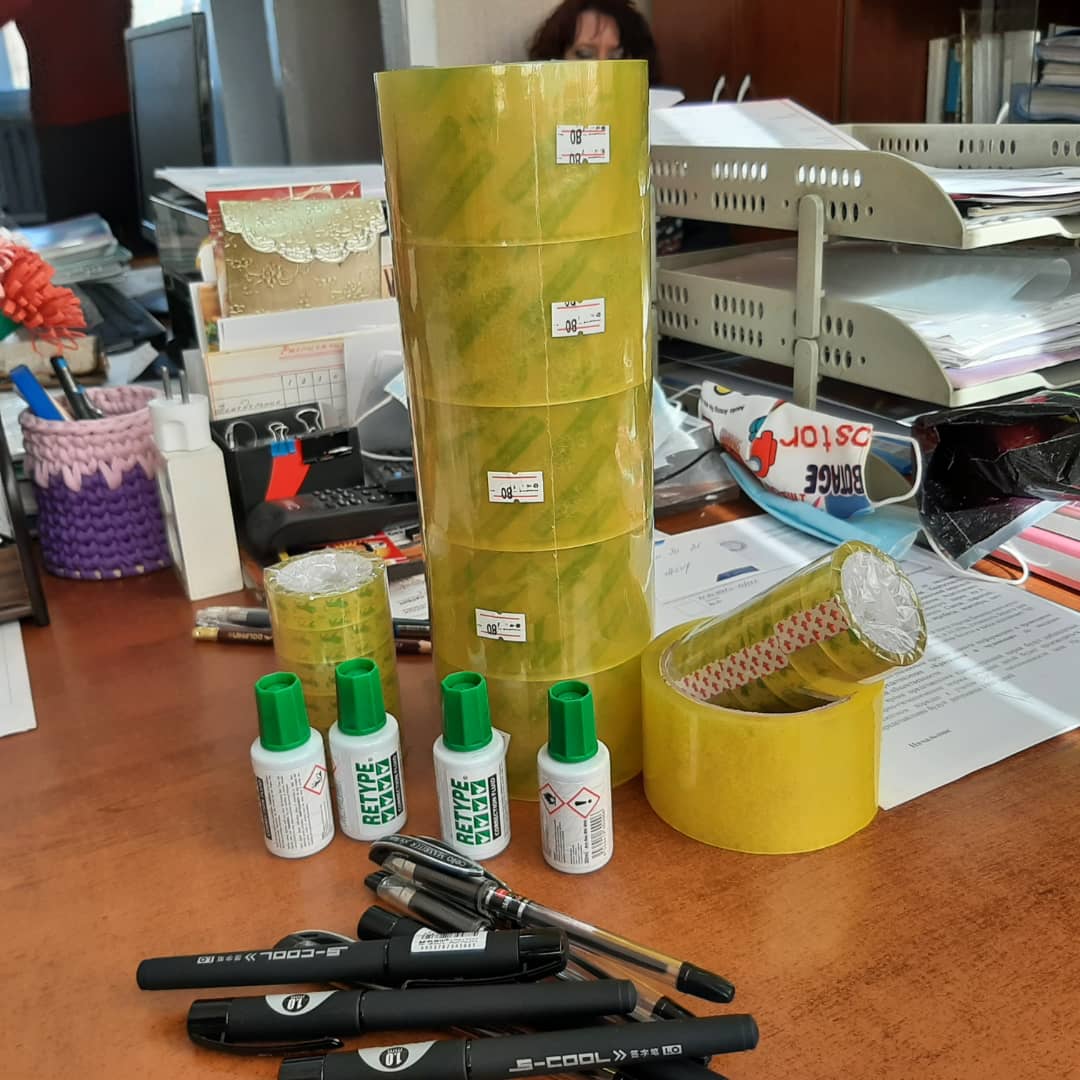 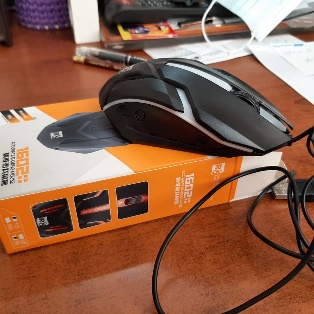 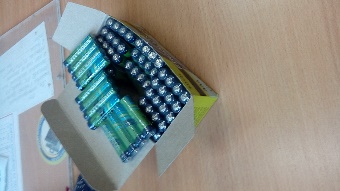 Покупка флагов – 4000 сом
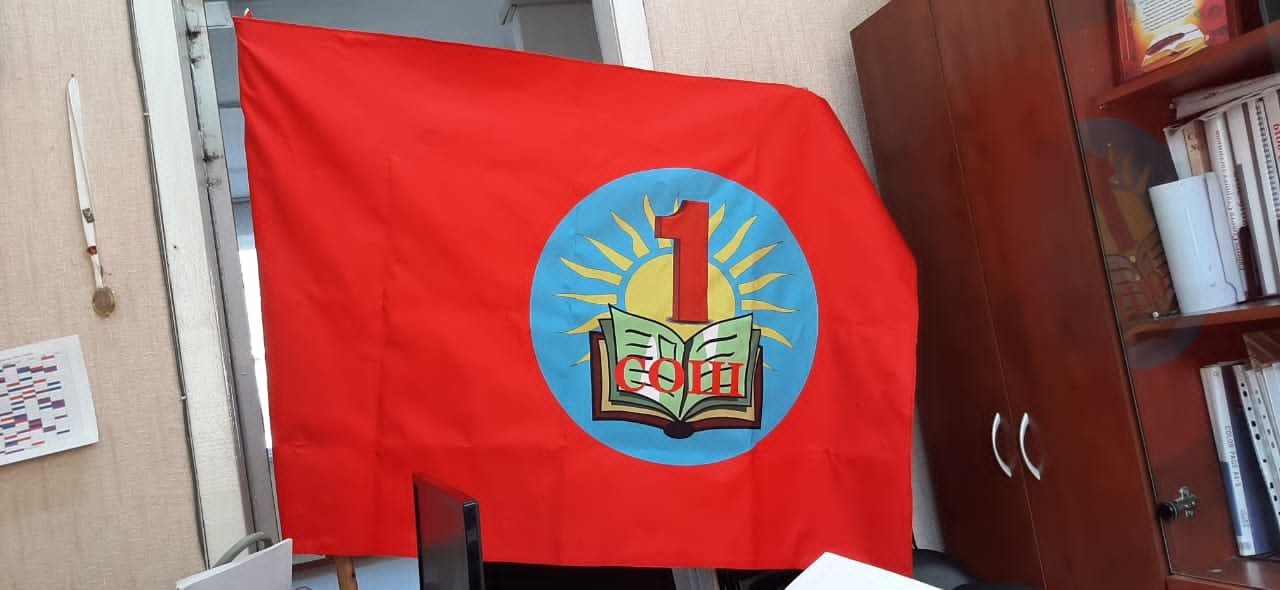 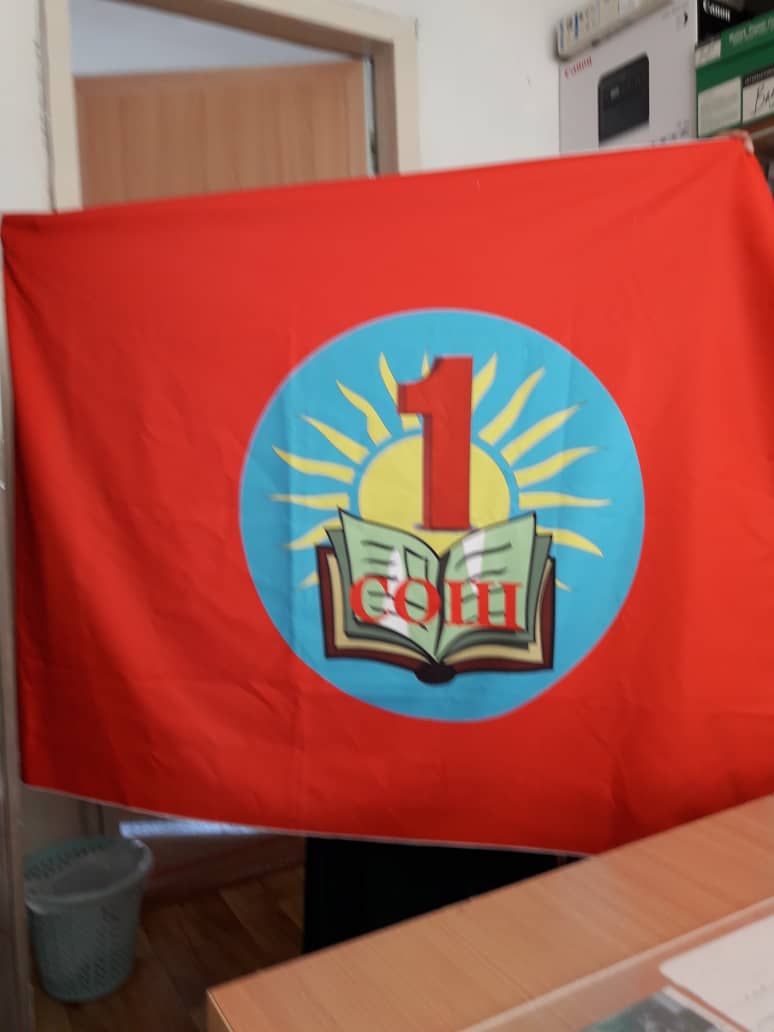 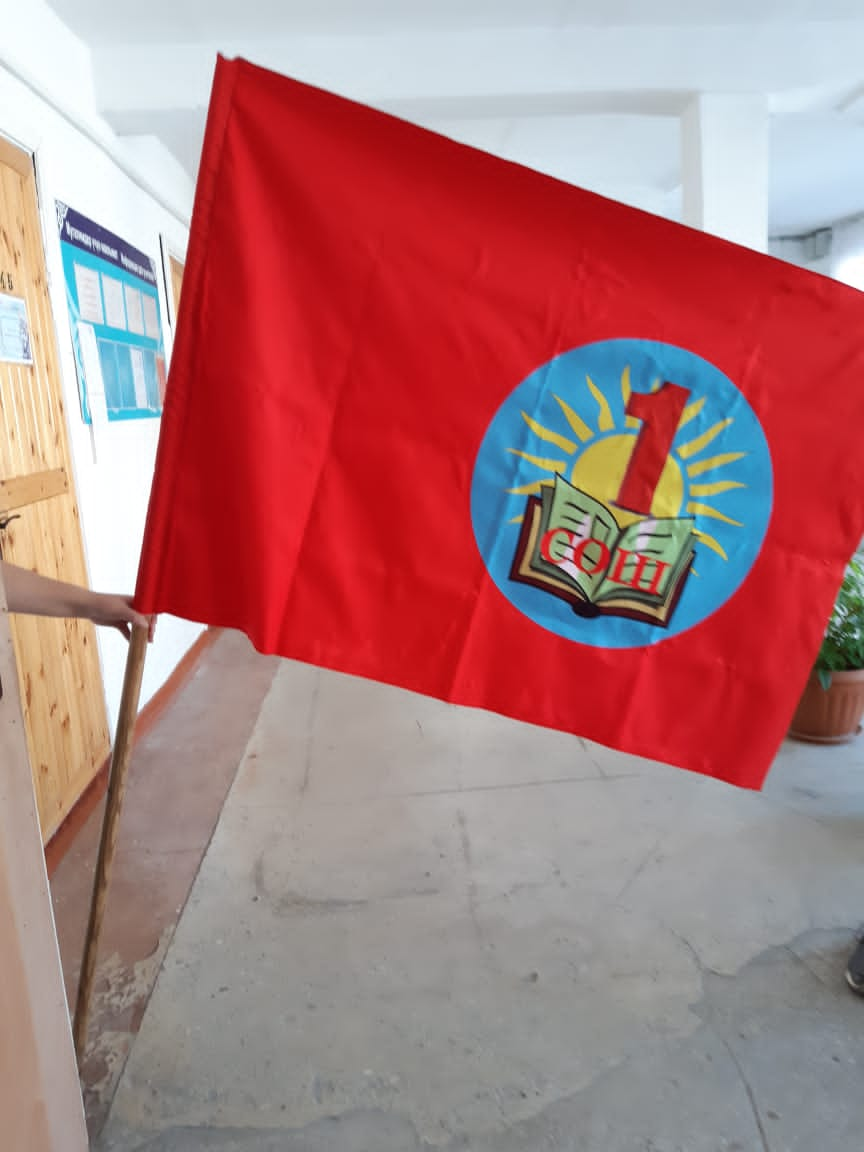 Медикаменты  в мед. пункт -570 сом
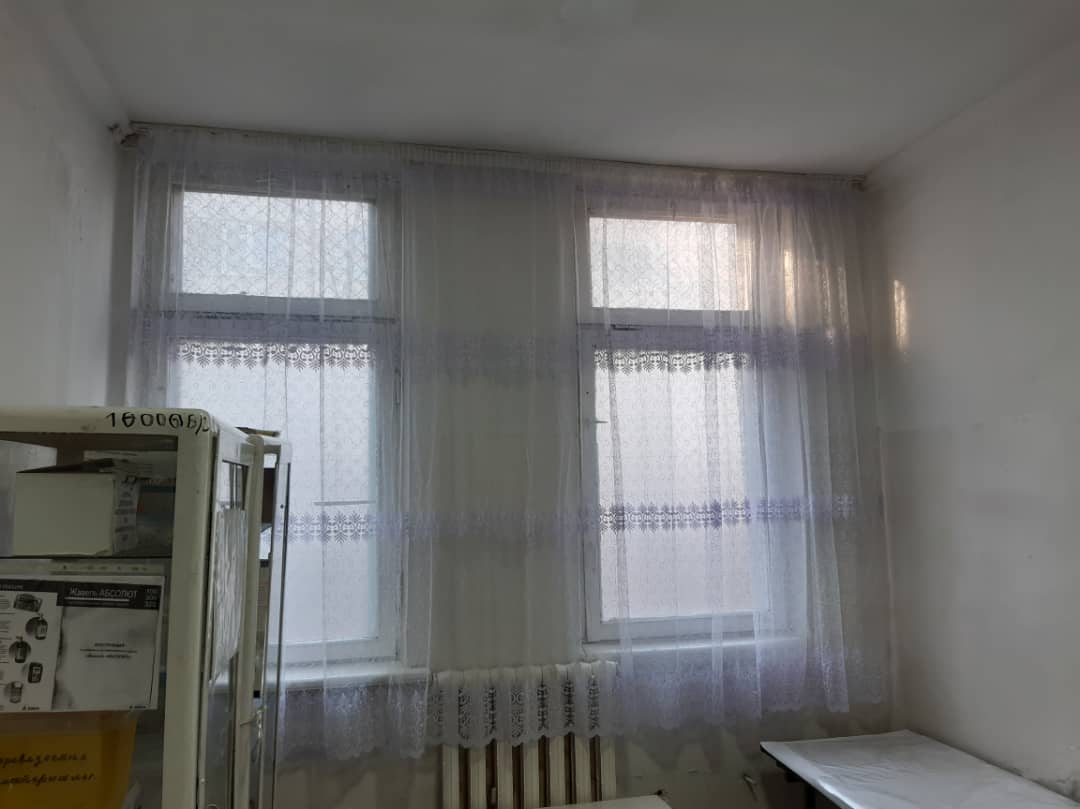 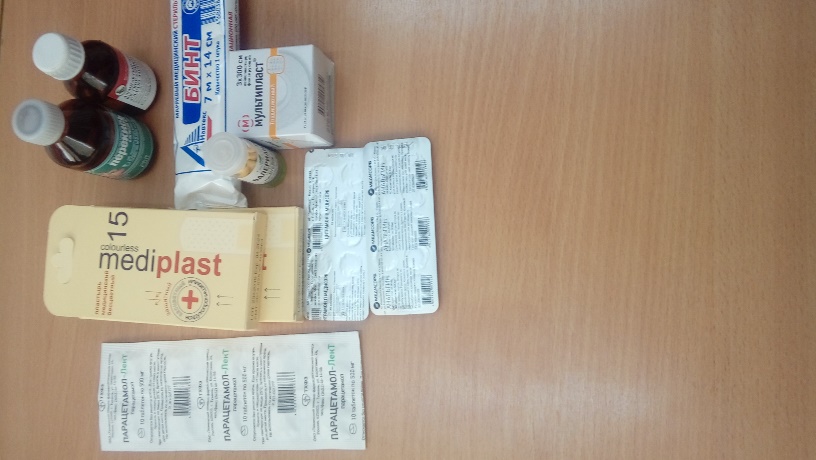 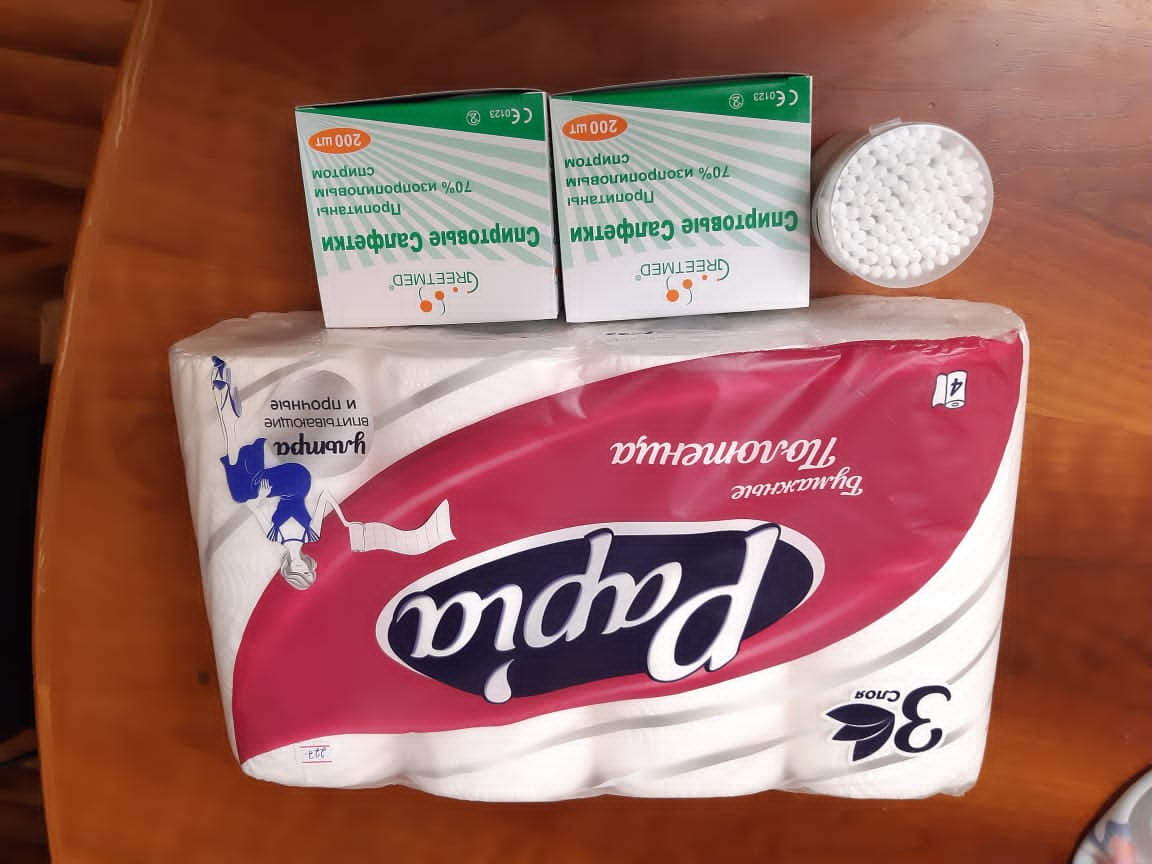 Покупка спортивного инвентаря – 37000 сом.
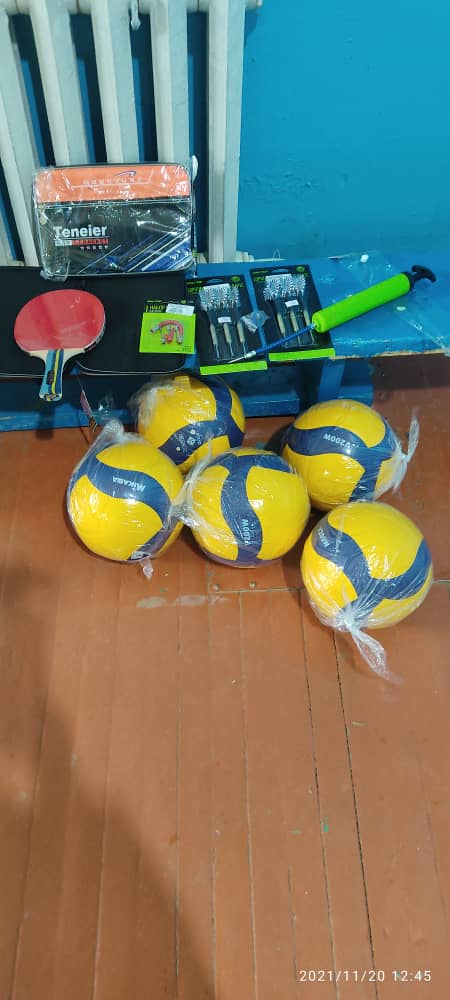 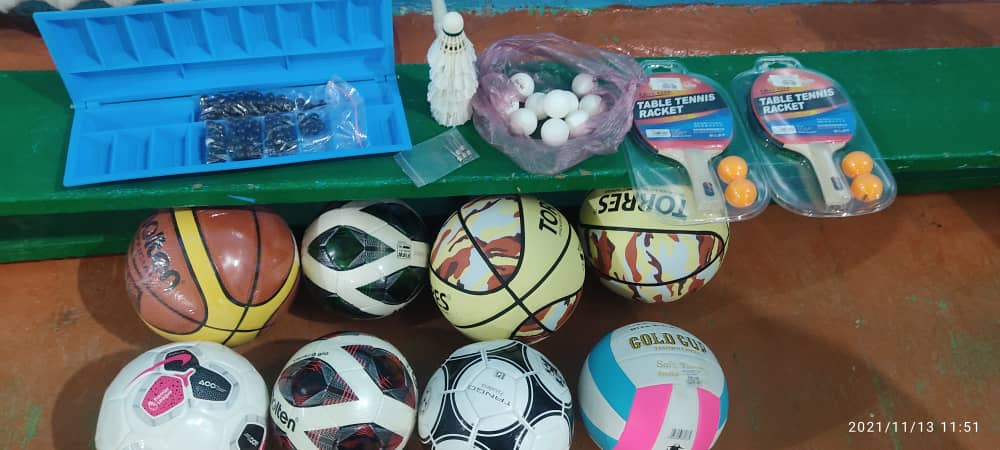 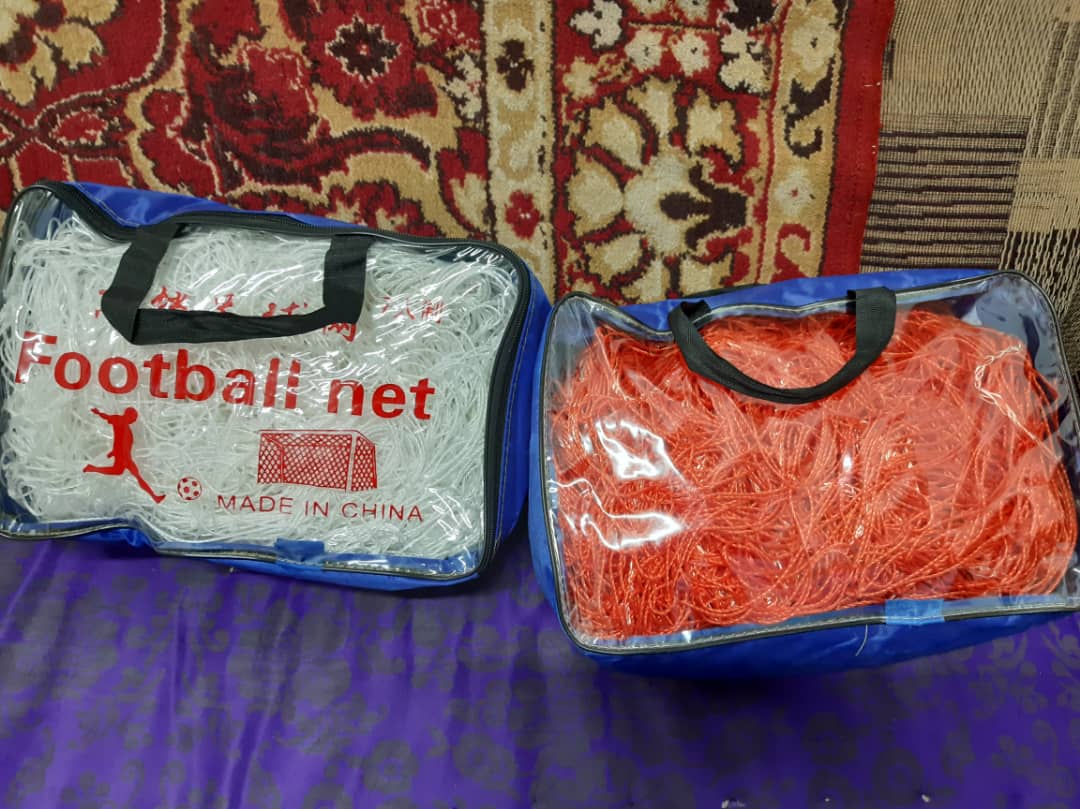 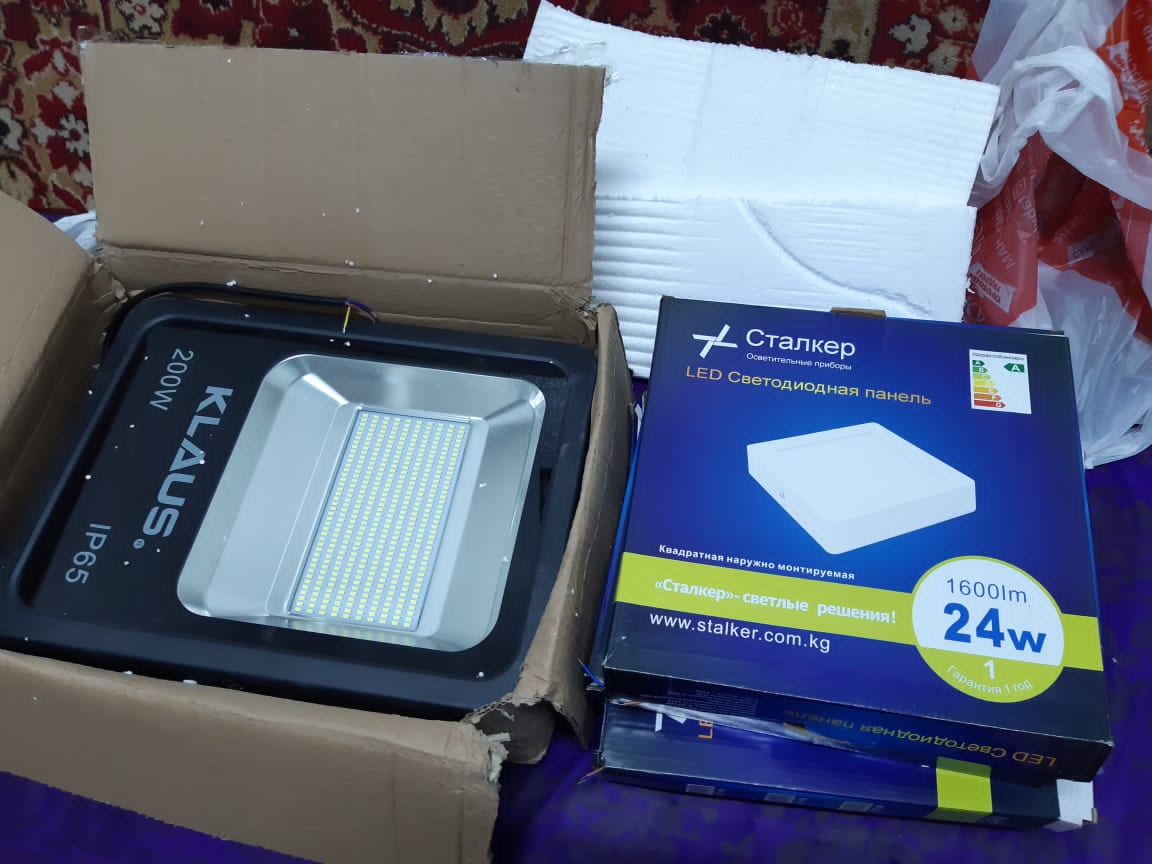 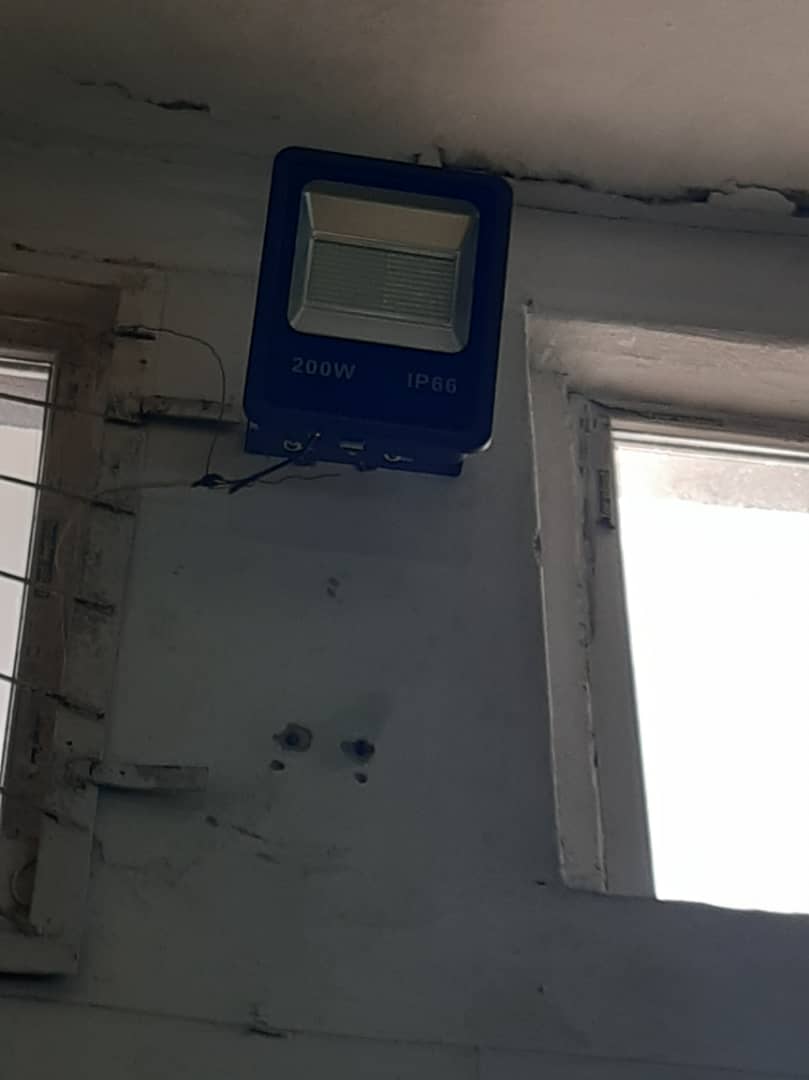 Покупка и установка жалюзи в столовую – 31000 сом
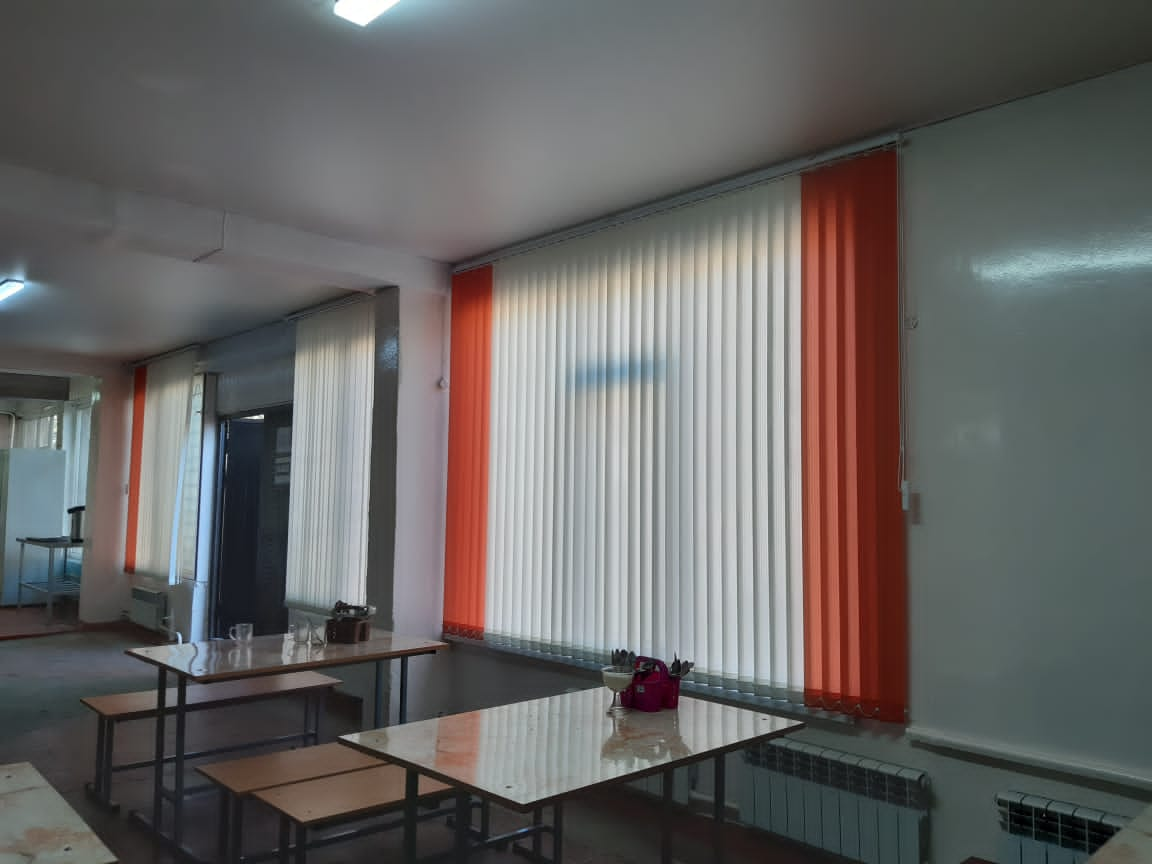 Оформление кабинета кыргызского языка №3 – 23500 сом
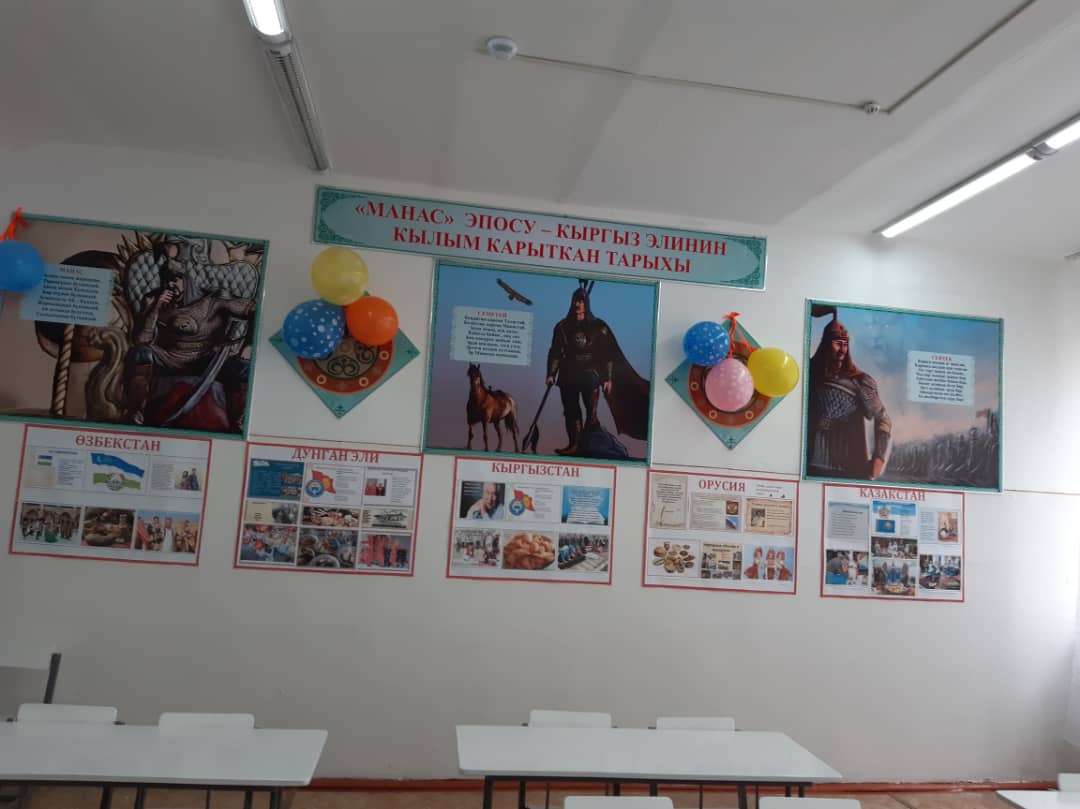 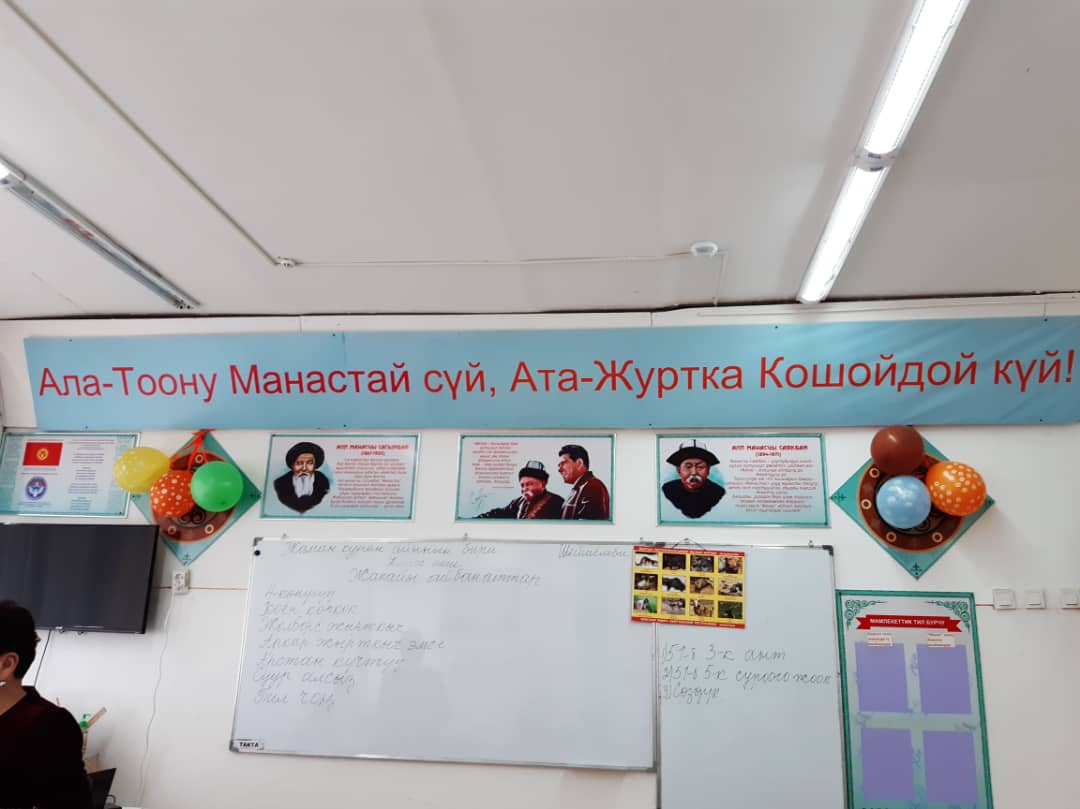 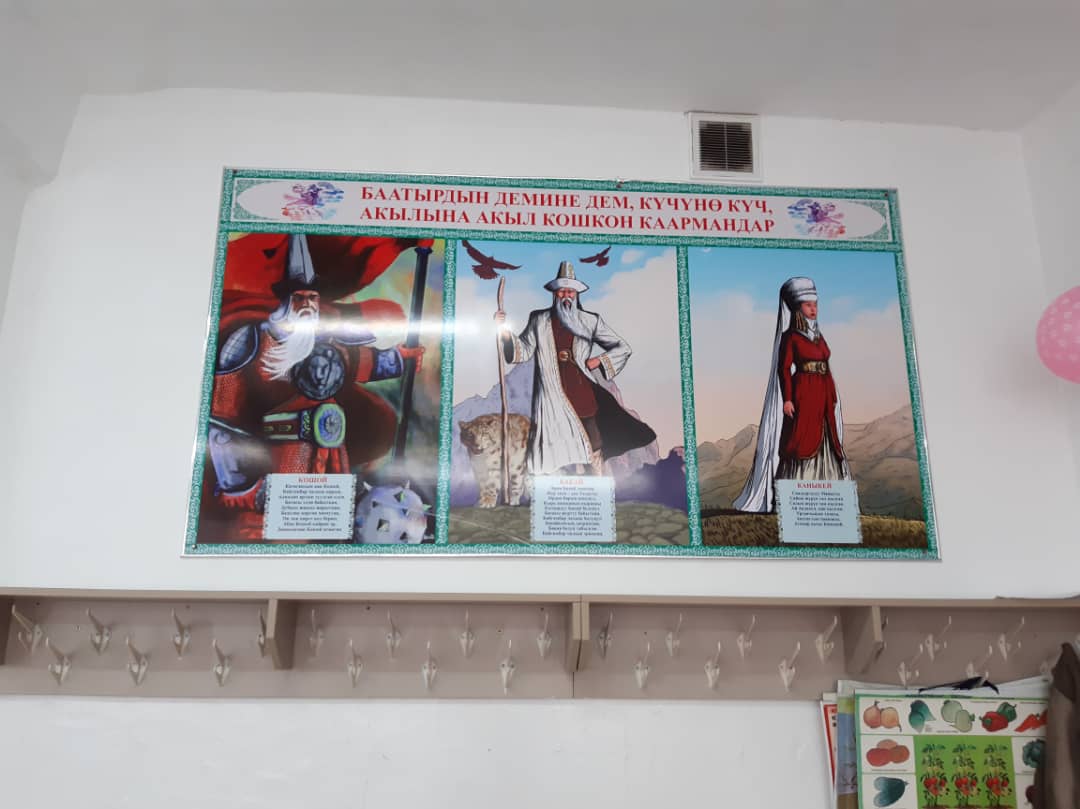 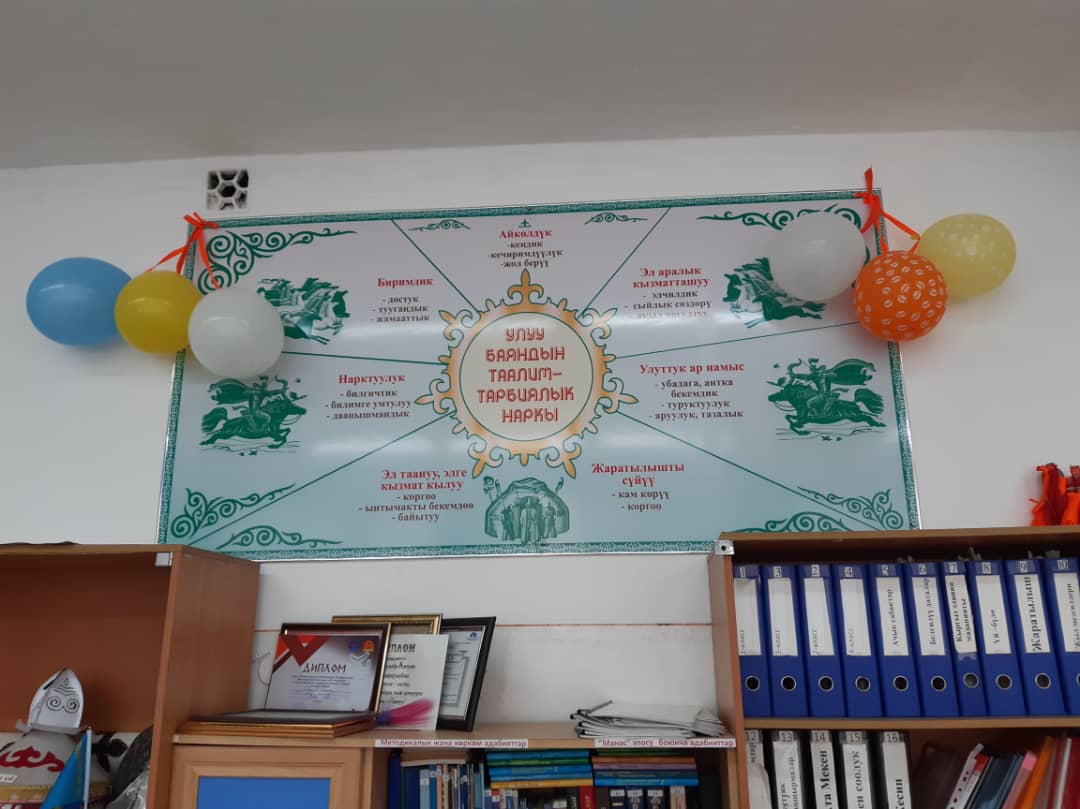 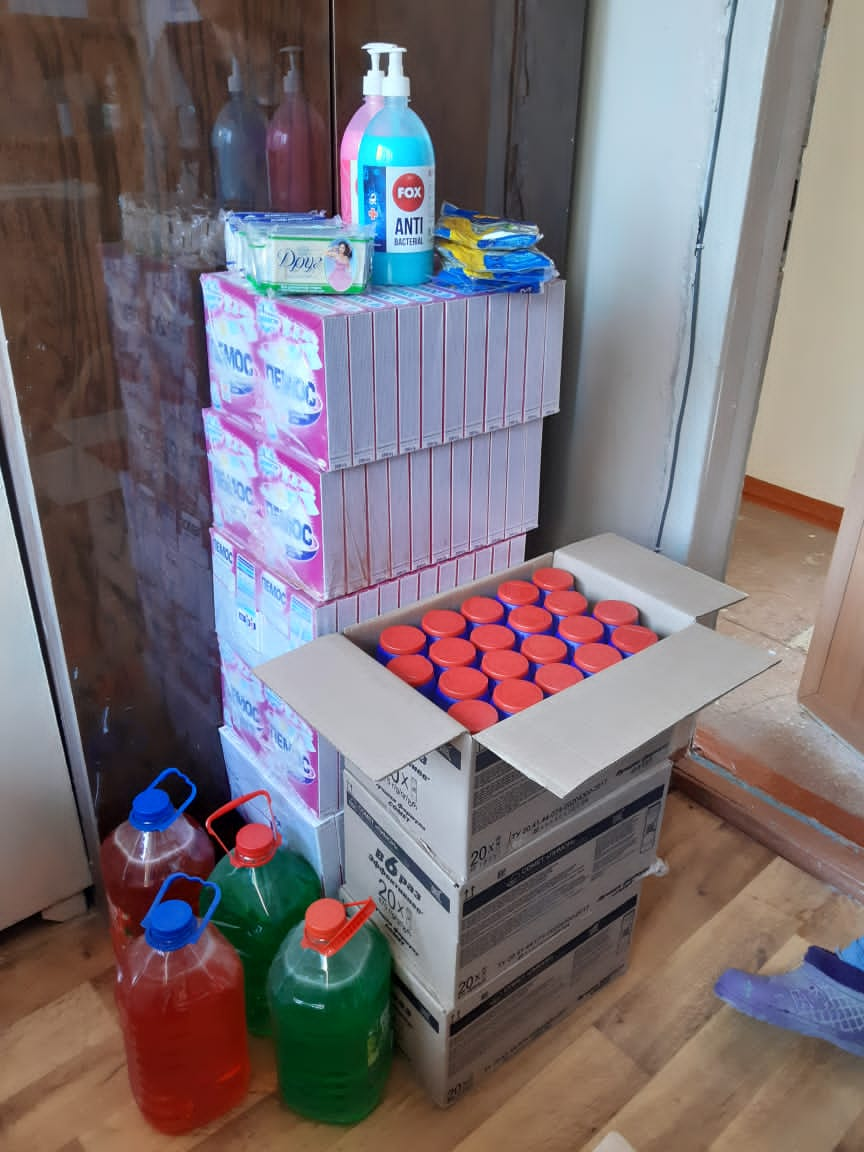 Мыломоющие средства - 30791 сом
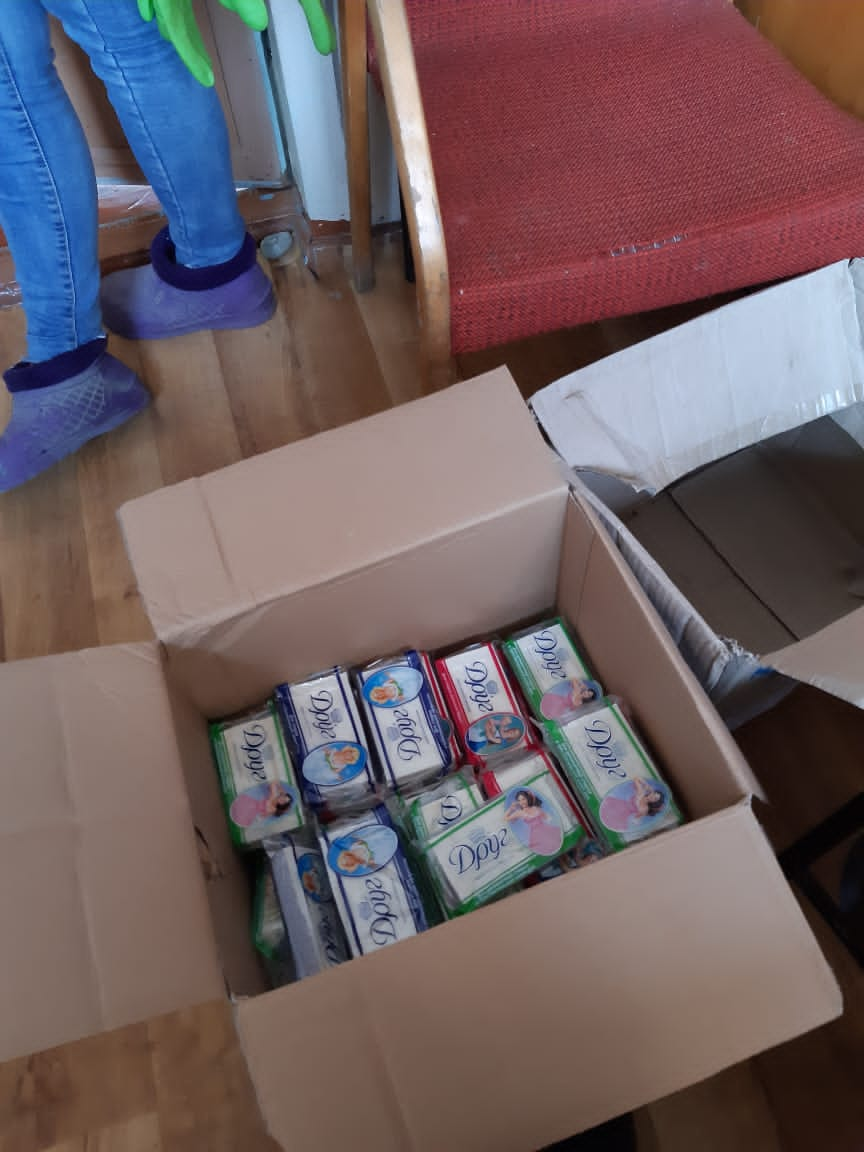 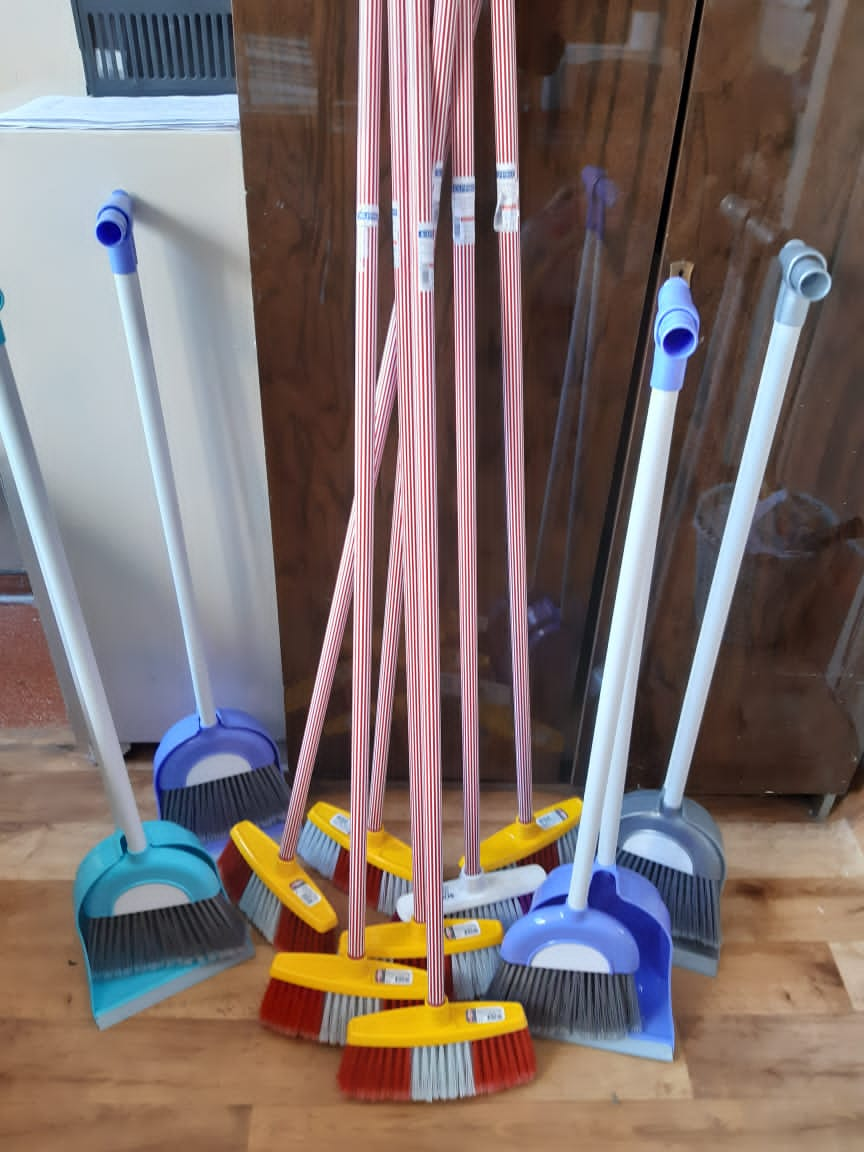 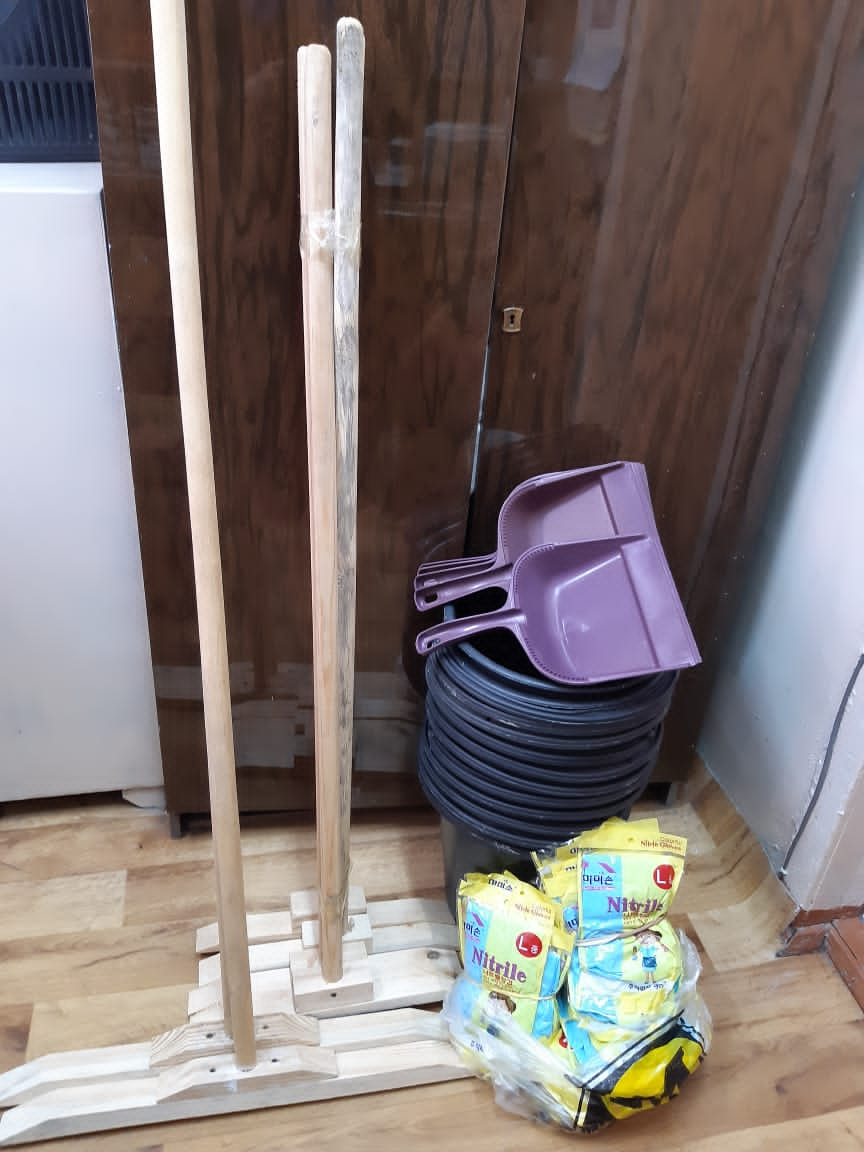 Хозтовары , сантехнические товары , электротовары для школы
60025 сом.
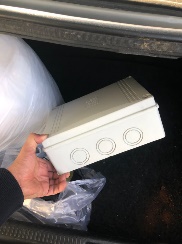 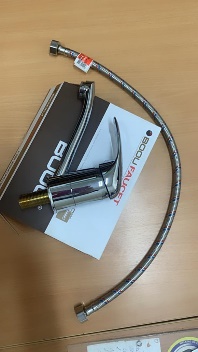 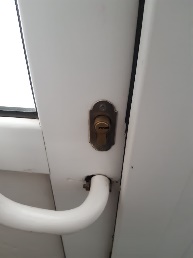 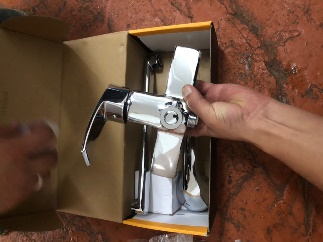 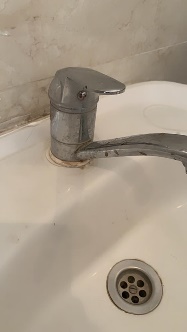 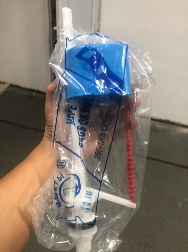 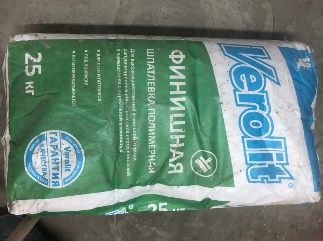 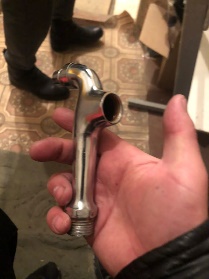 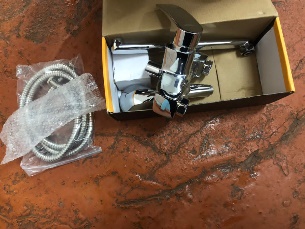 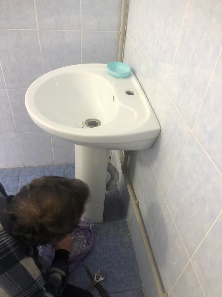 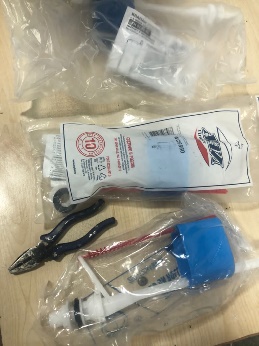 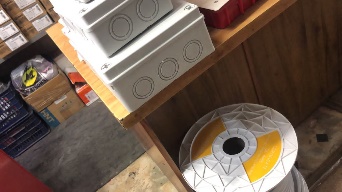 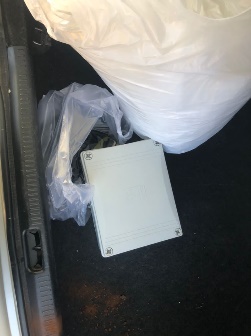 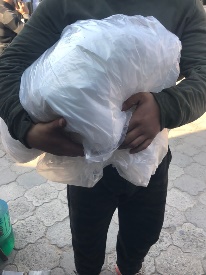 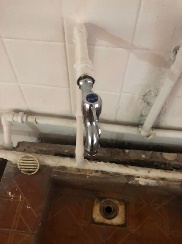 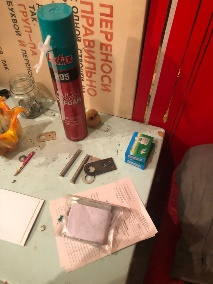 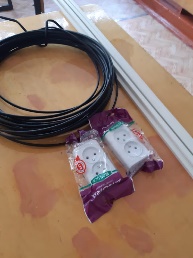 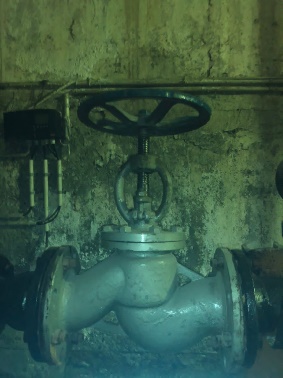 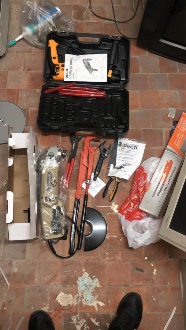 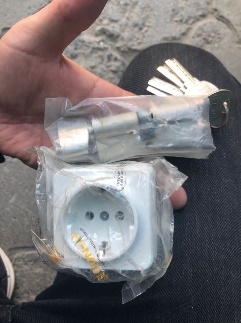 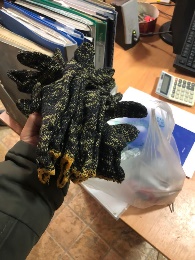 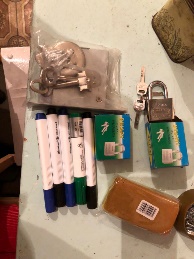 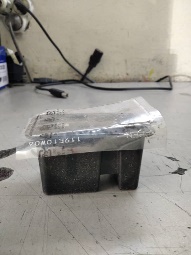 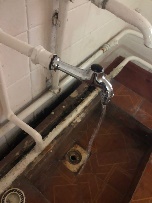 Ремонт туалетов старшей и младшей школы, чистка канализации – 39734 сом.
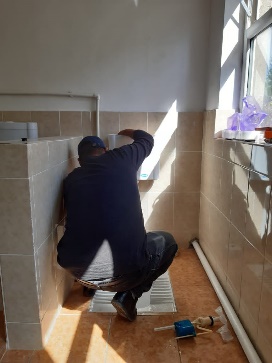 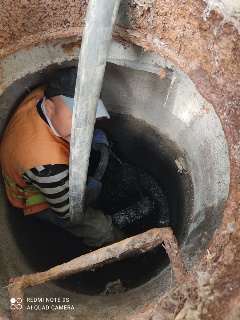 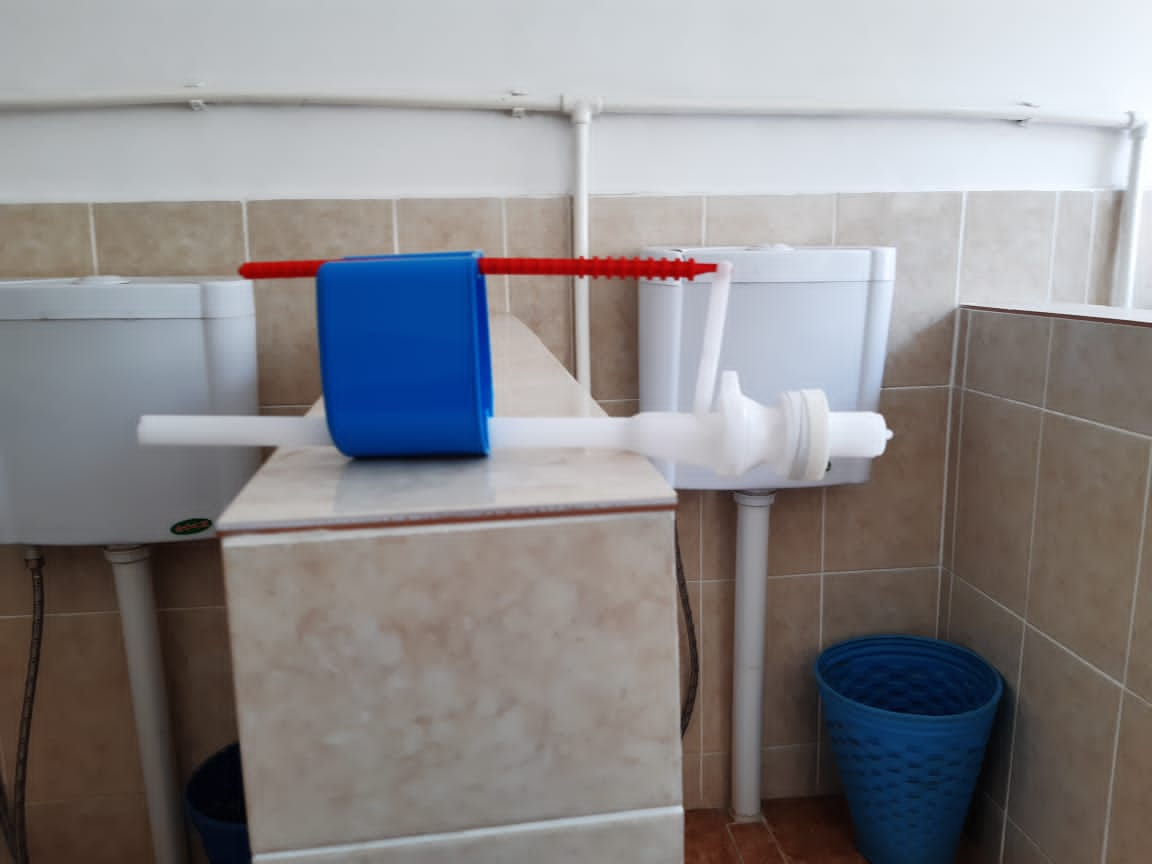 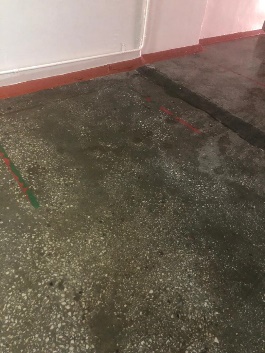 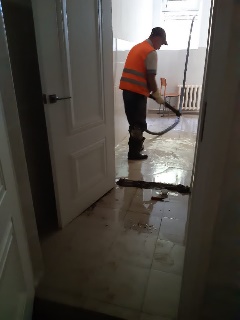 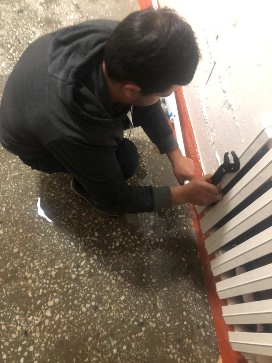 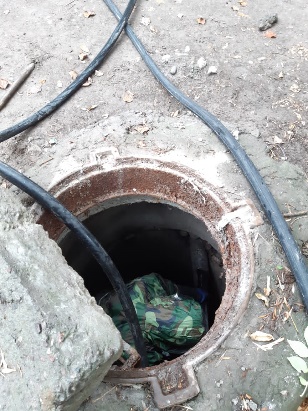 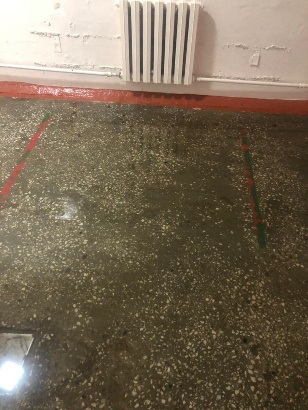 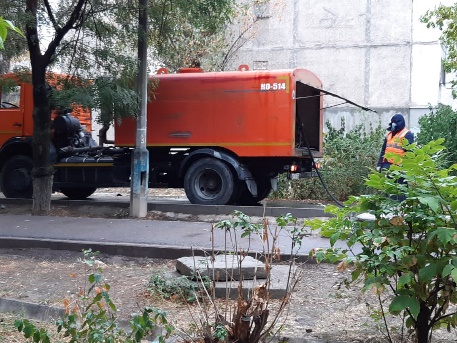 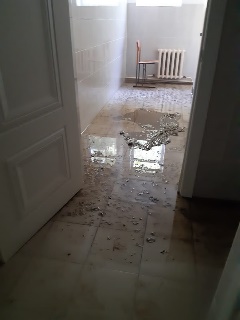 Ремонт кабинета директора муз.школы 
( строй. материалы) – 13000 сом.
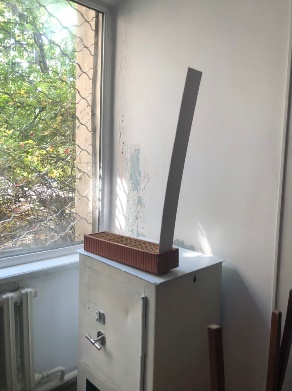 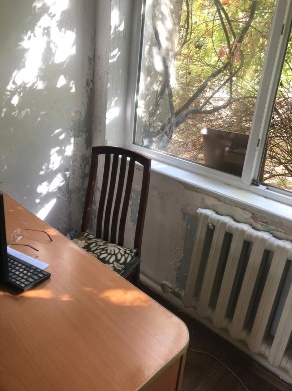 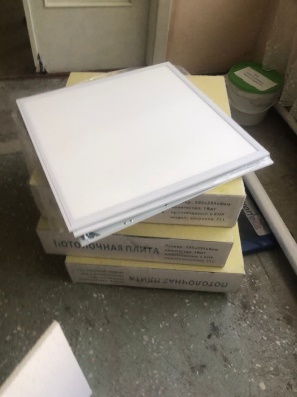 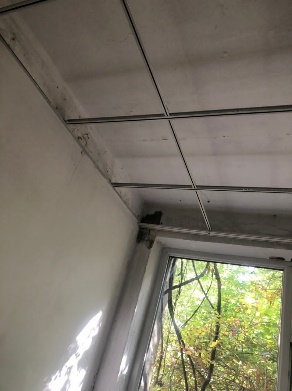 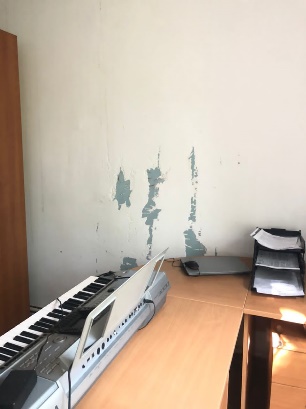 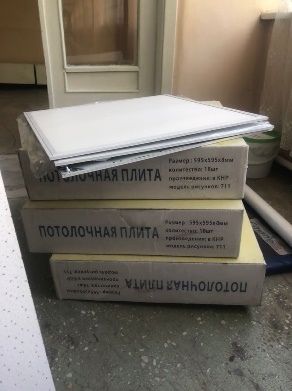 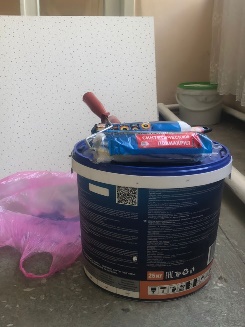 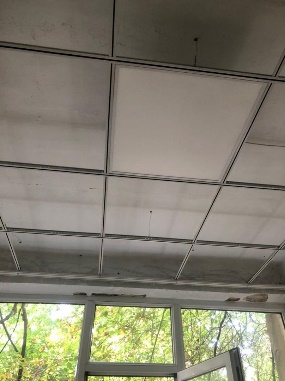 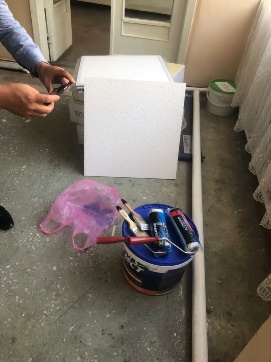 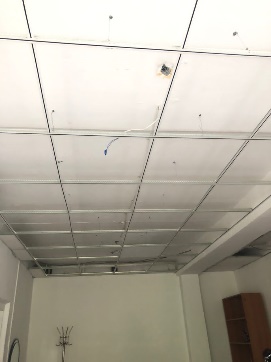 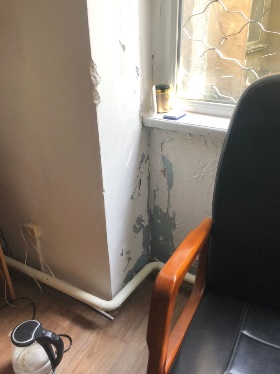 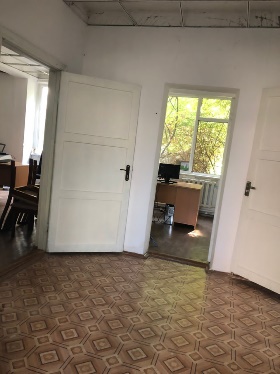 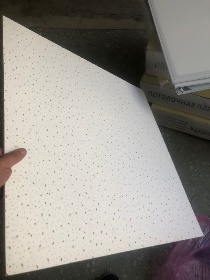 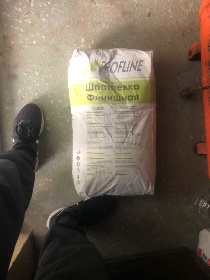 Материальная помощь , подарки малоимущим к новому году. Премирование учащихся (конфеты) – 56520 сом.
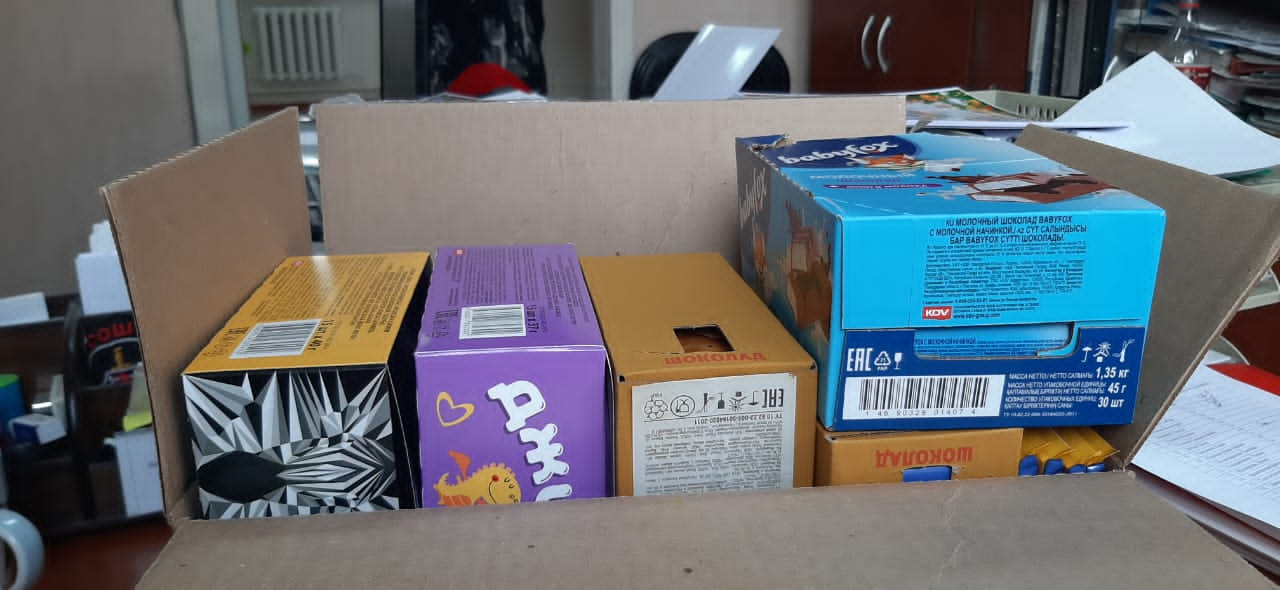 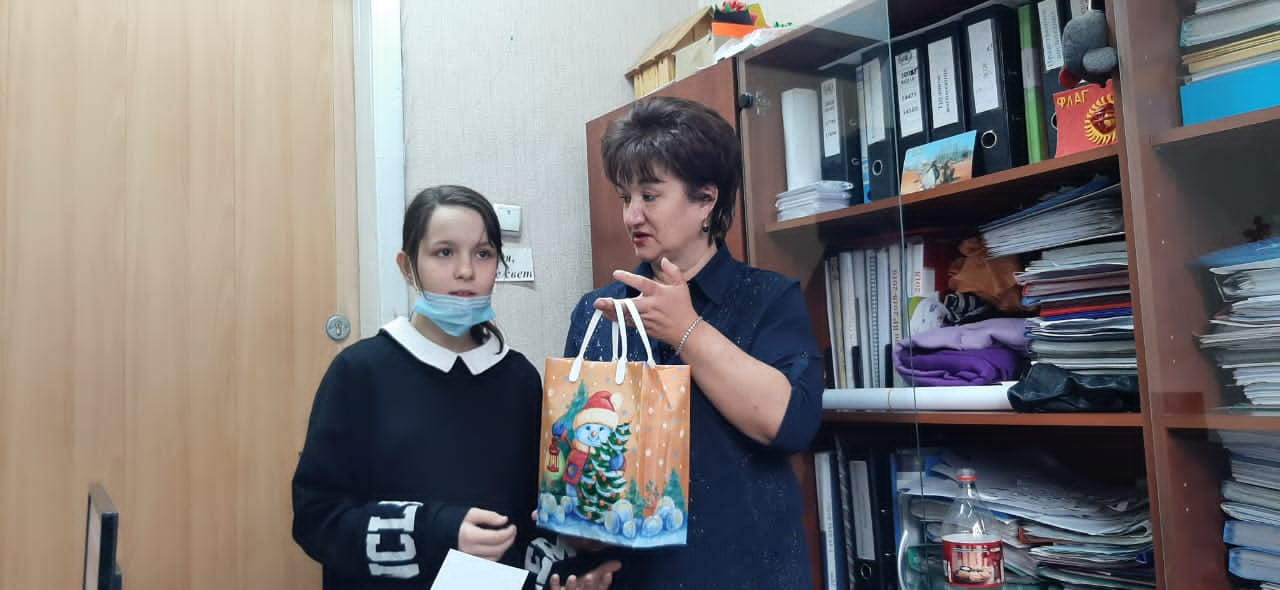 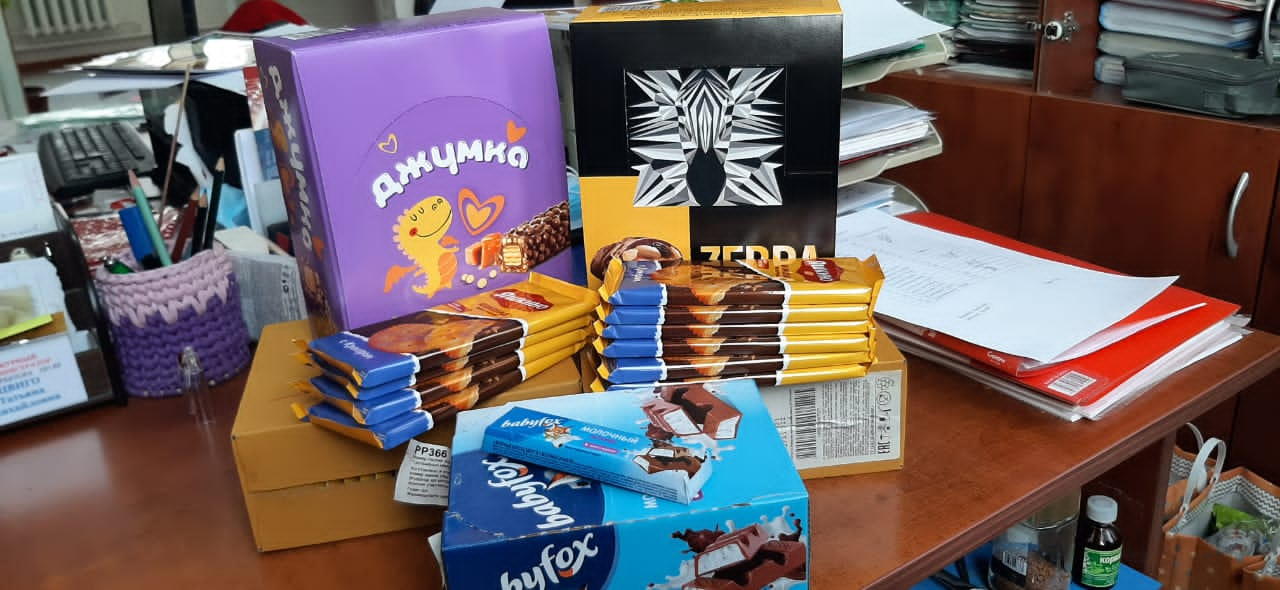 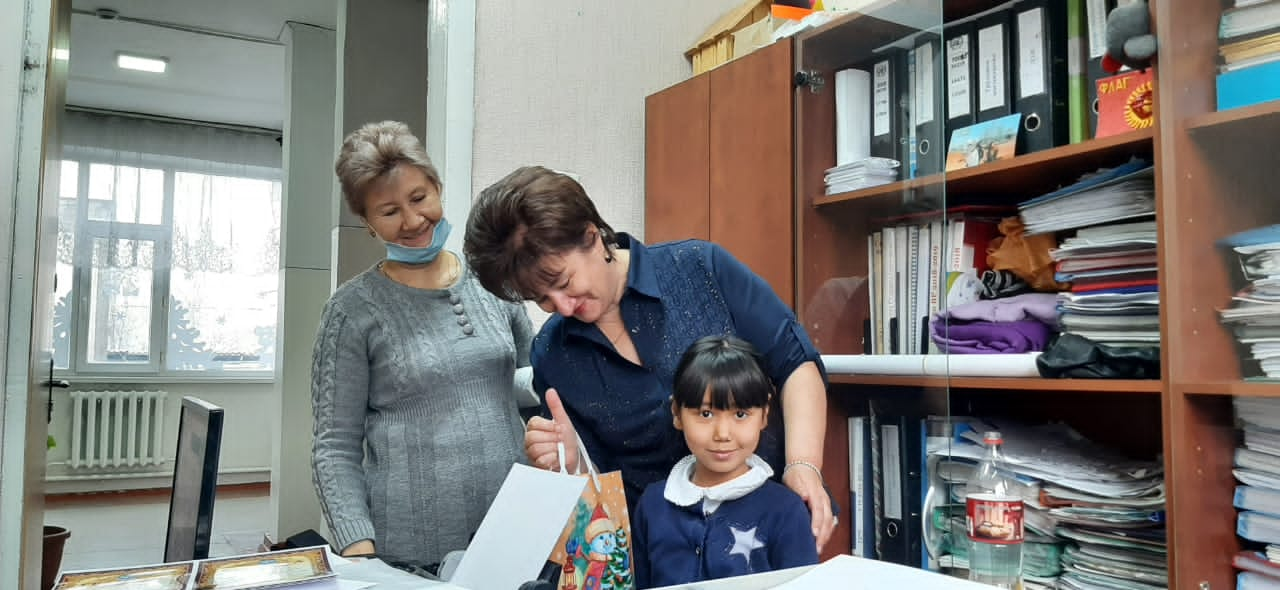 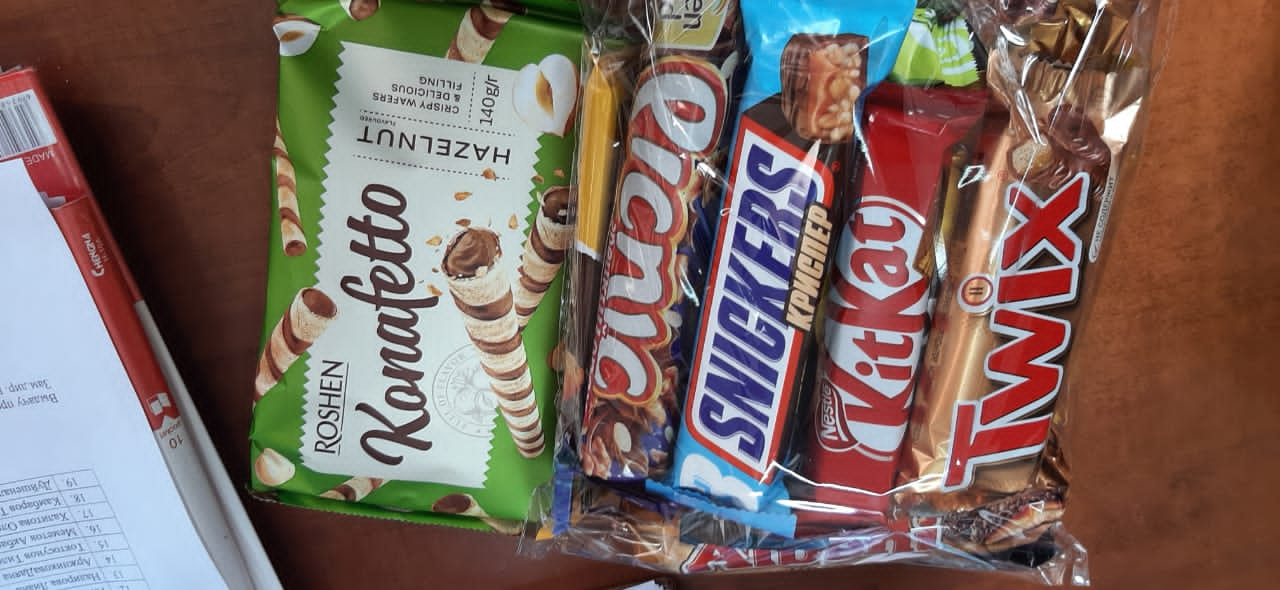 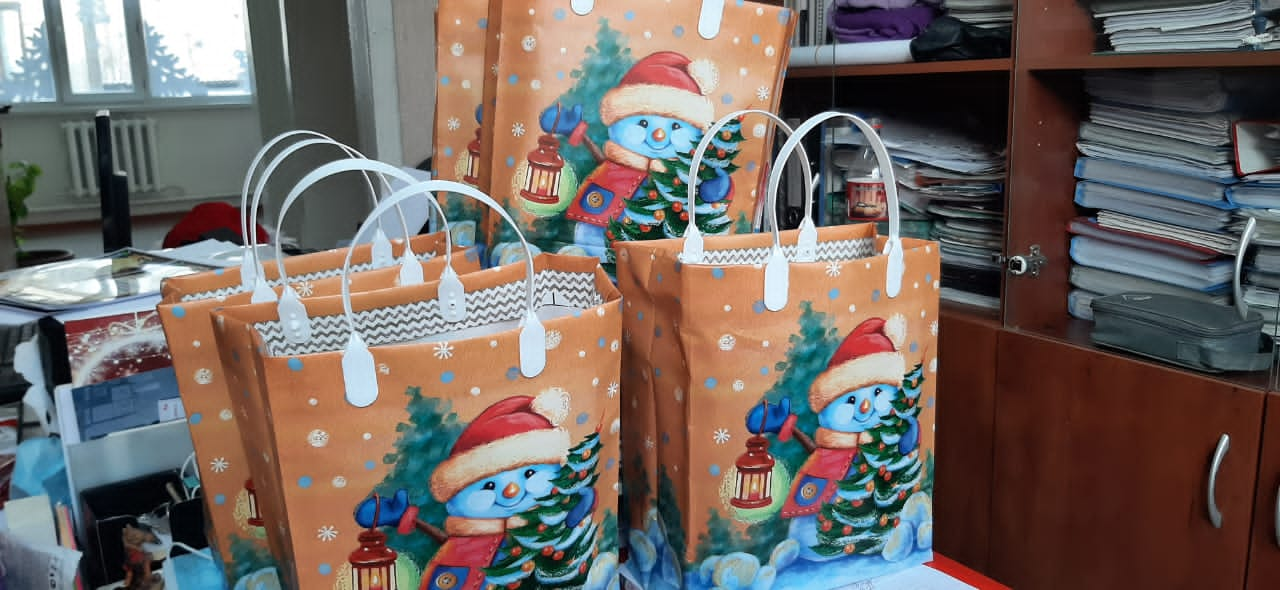 Кабинет химии № 40 – 8500 сом.
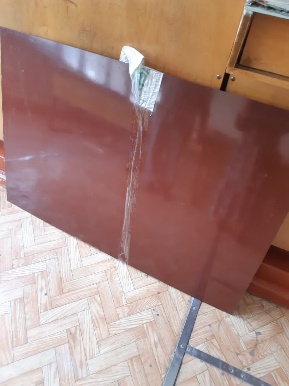 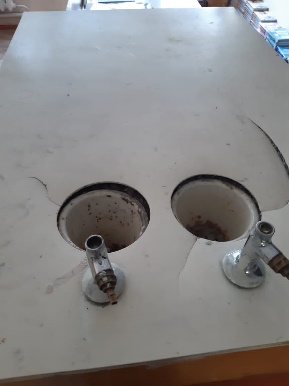 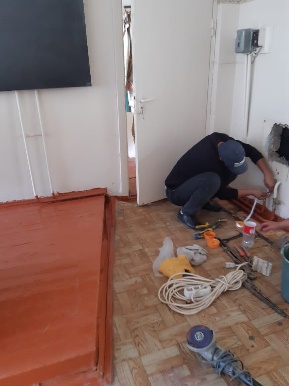 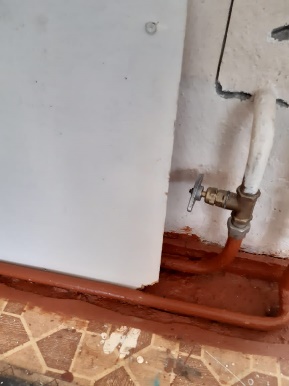 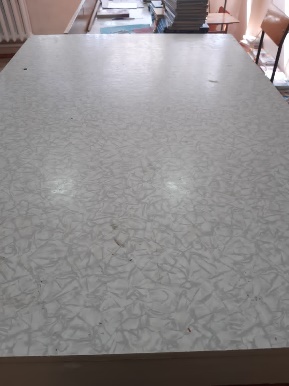 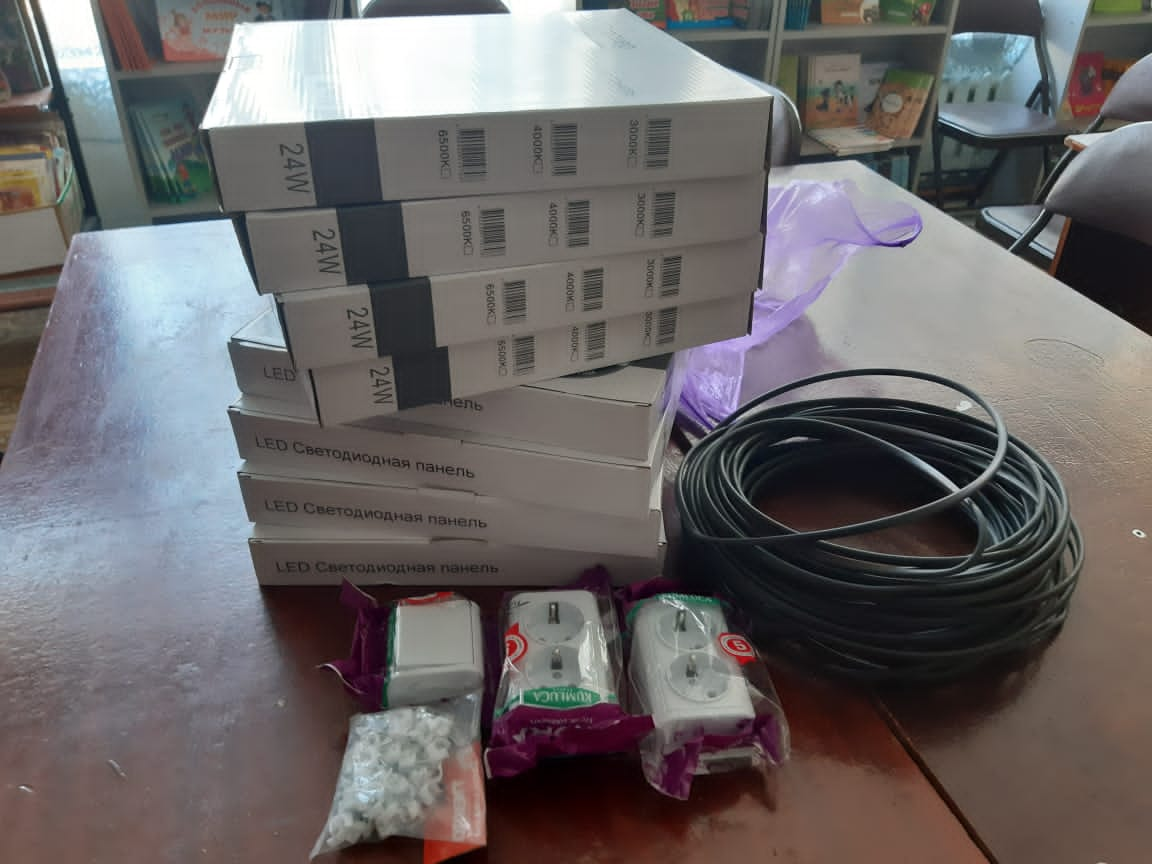 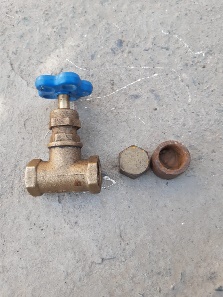 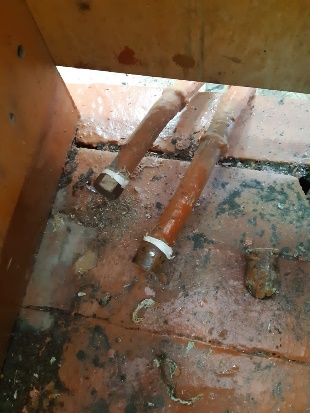 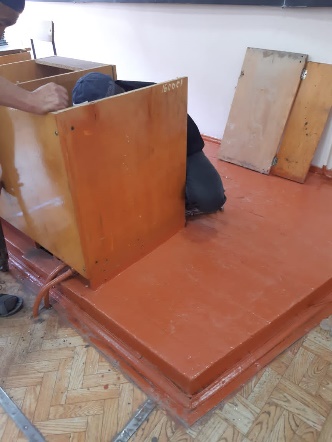 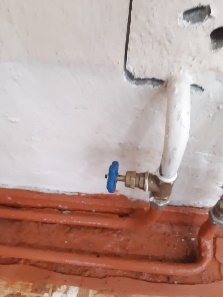 Кабель и автомат для установки плиты в столовой – 4200 сом
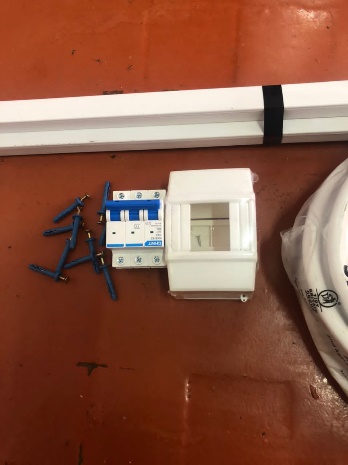 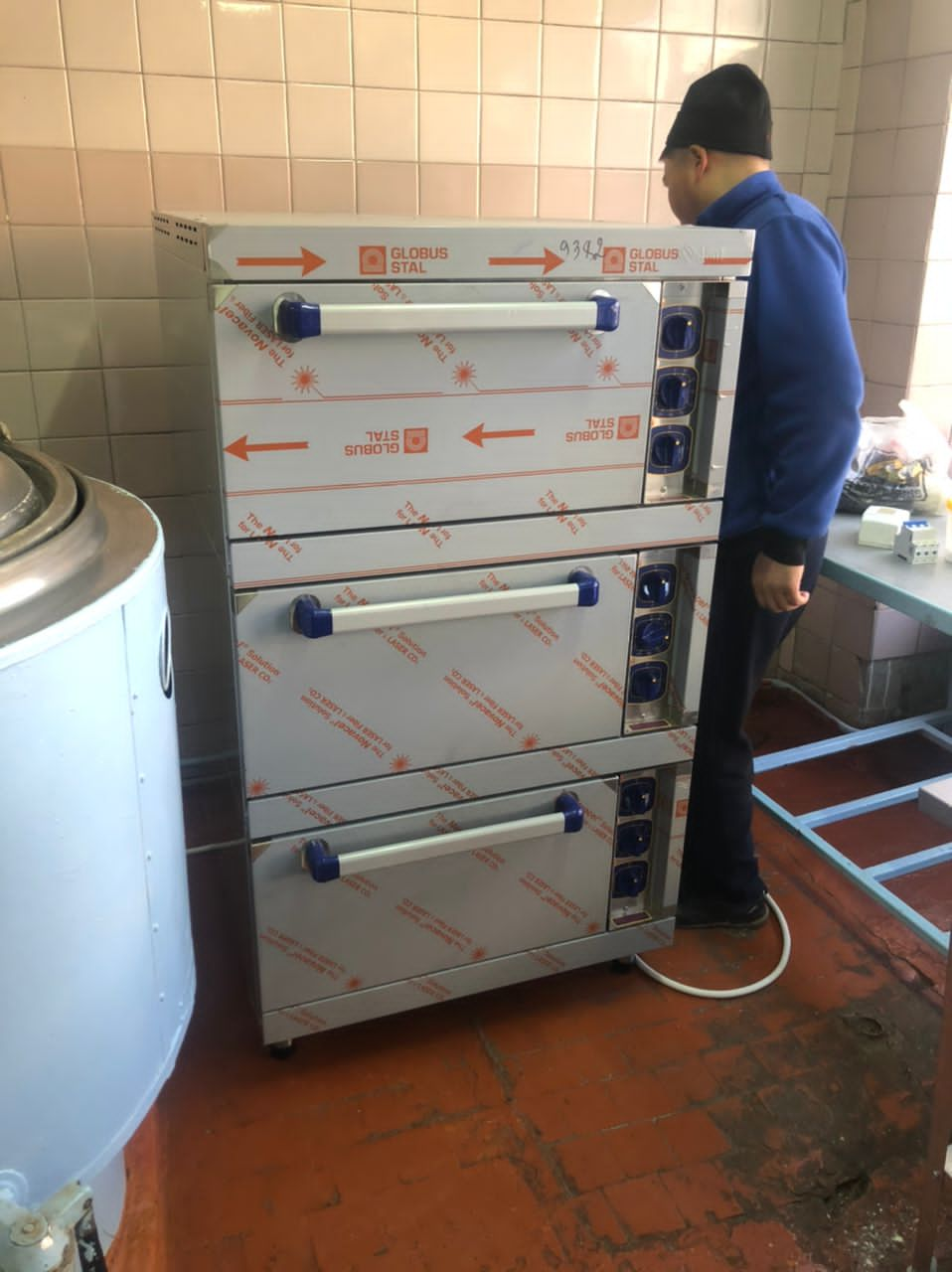 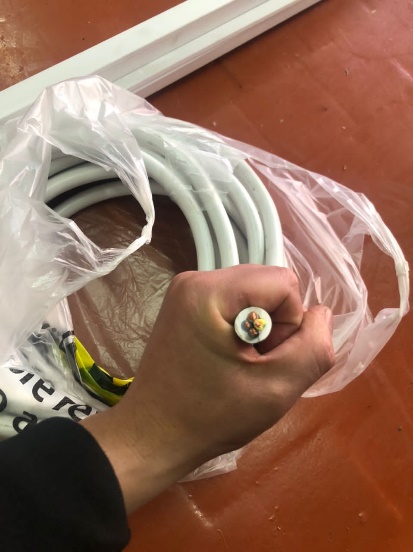 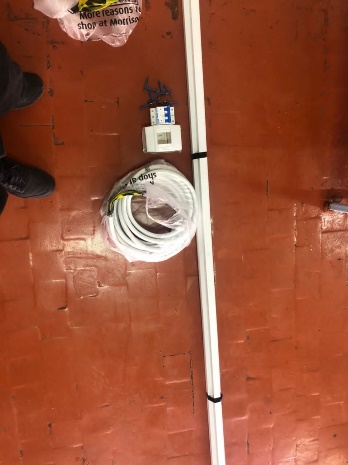 Воспитательные журналы – 6210 сом
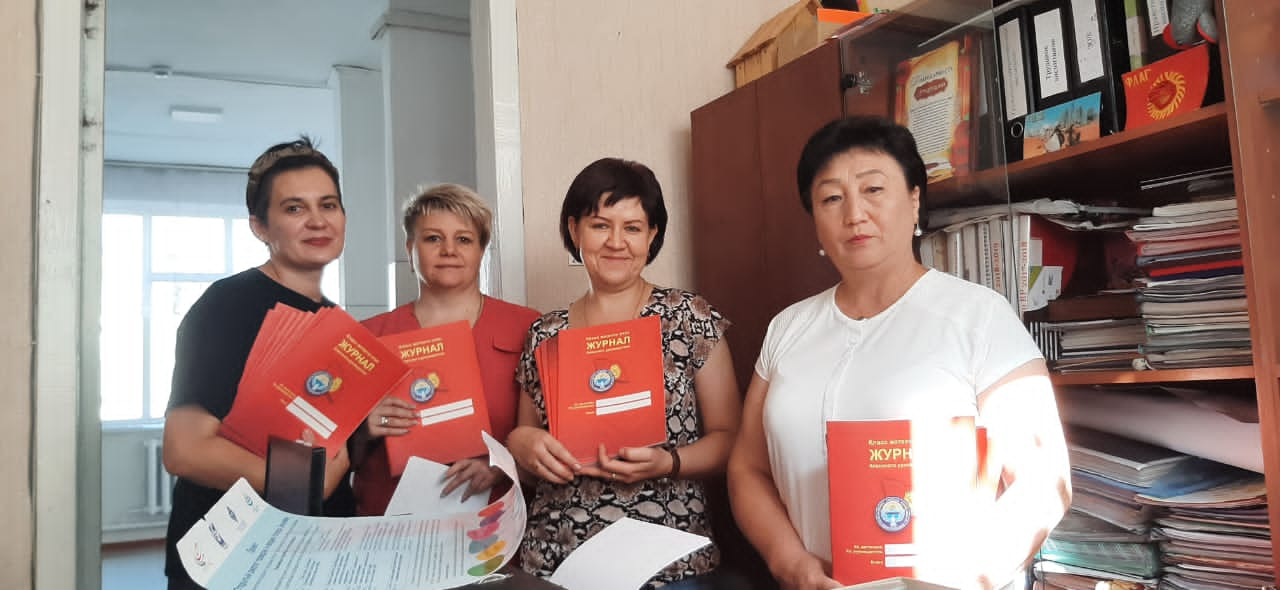 Покупка школьных звонков – 7000 сом.
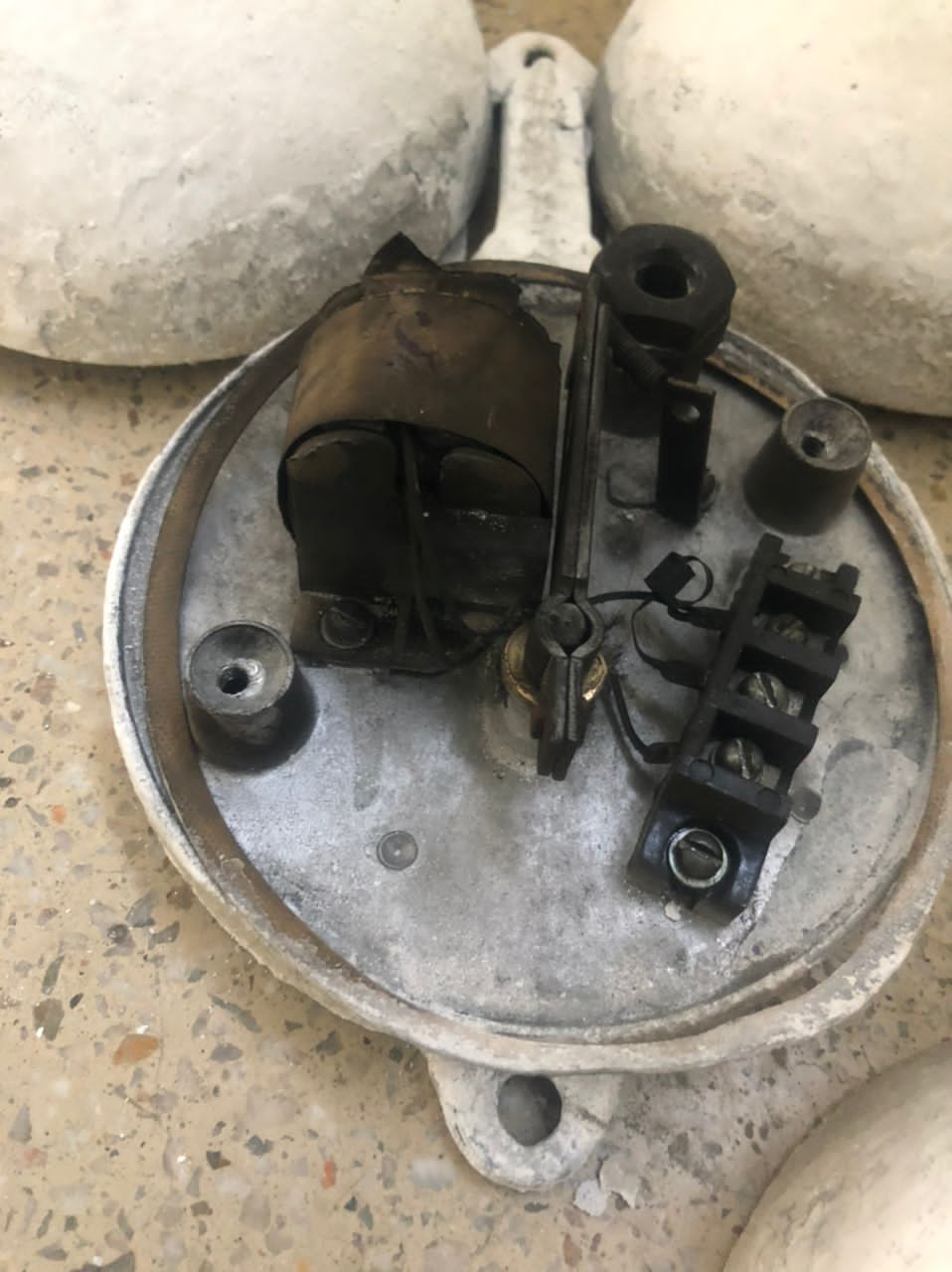 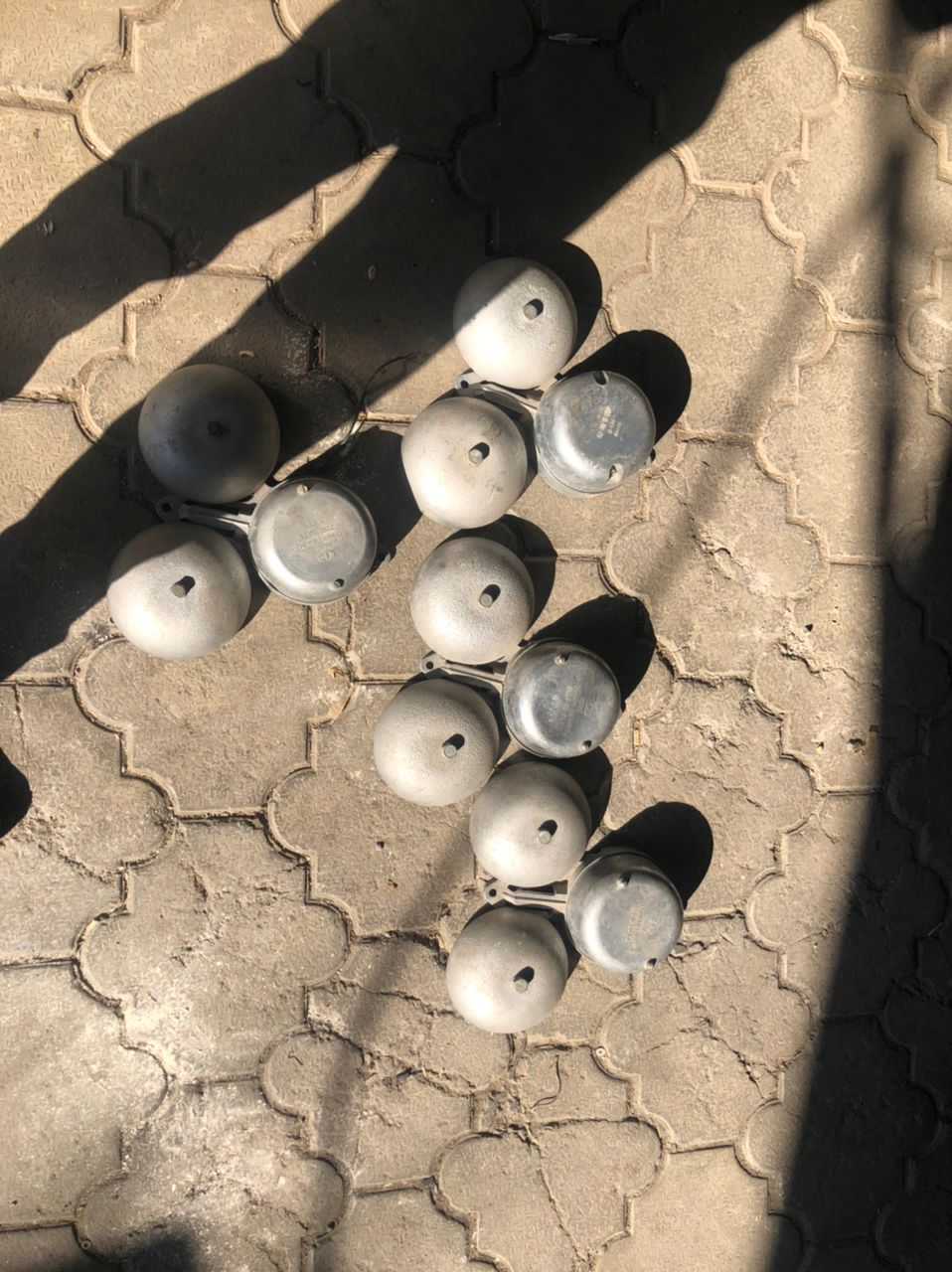 Покупка шарфов для поздравления учителей к новому году – 35000 сом.
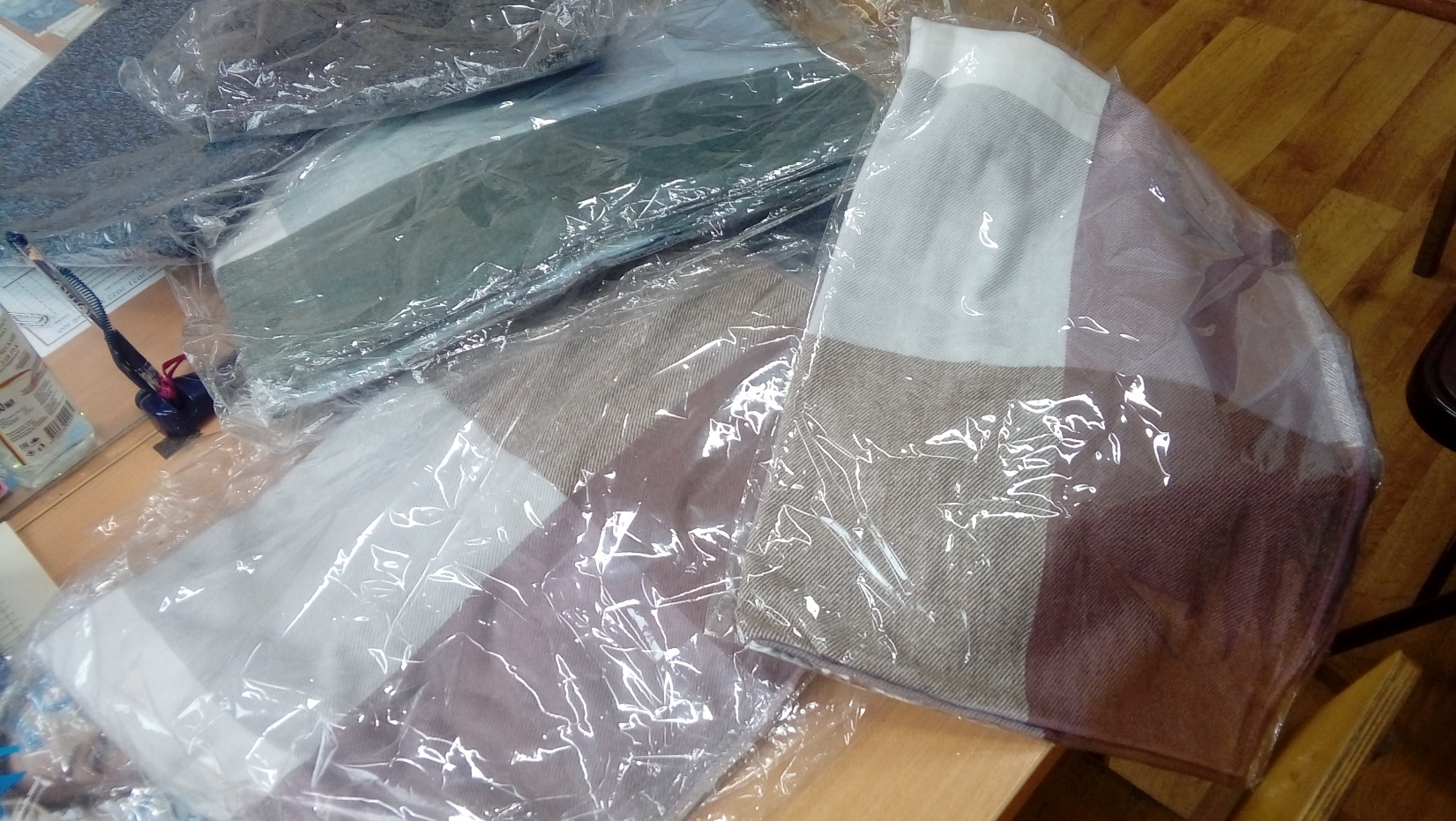 Оформление линейки к 1 сентября , оформление зала к новому году – 10200 сом.
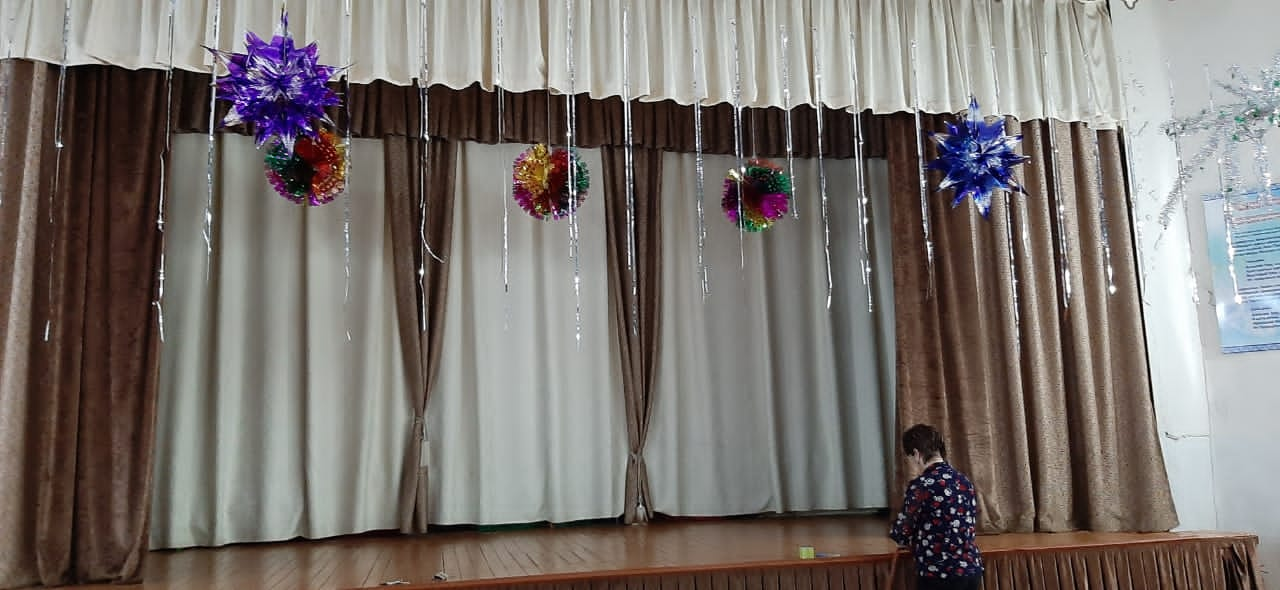 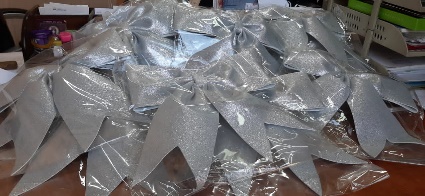 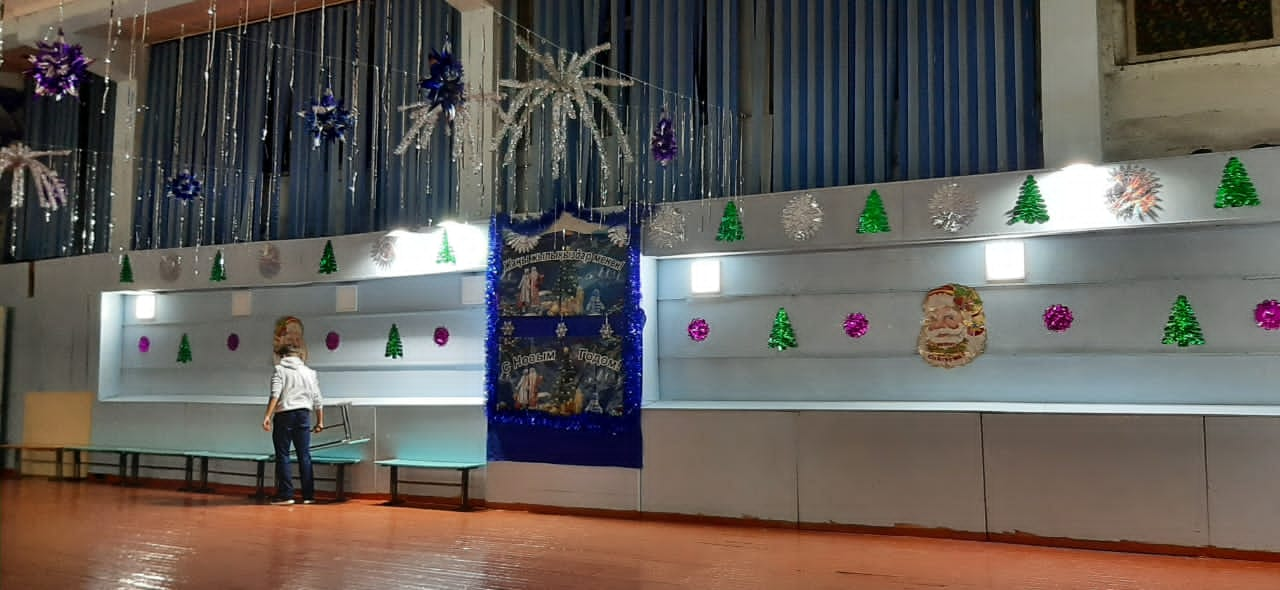 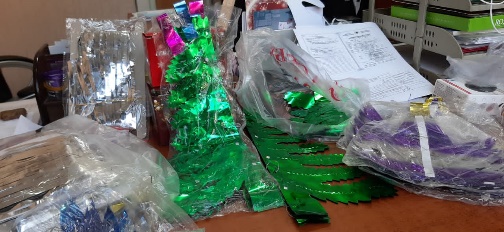 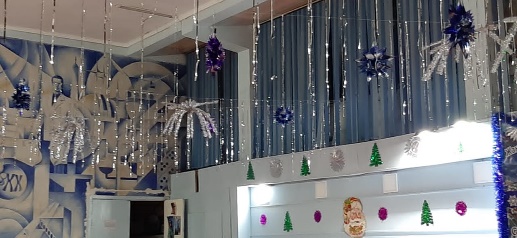 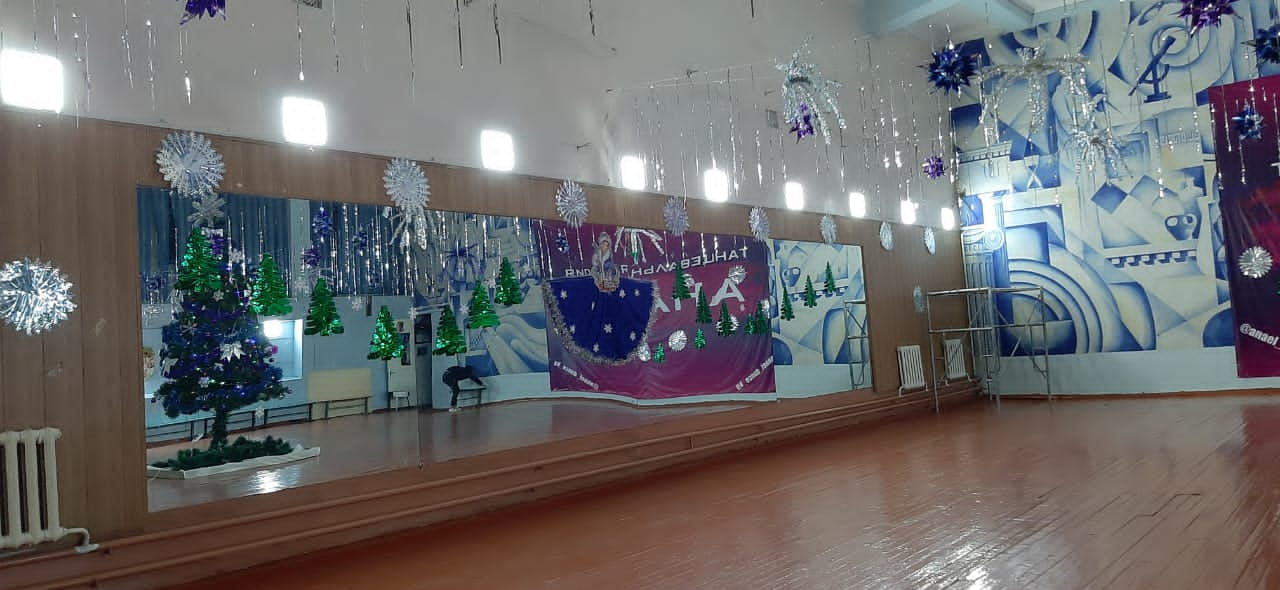 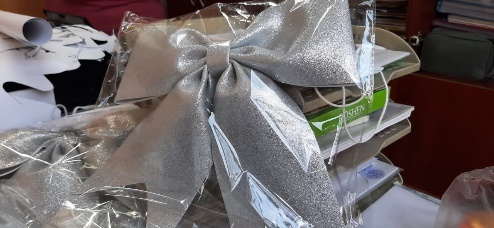 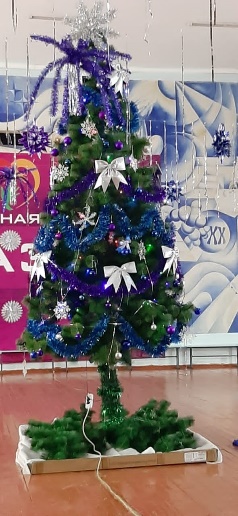 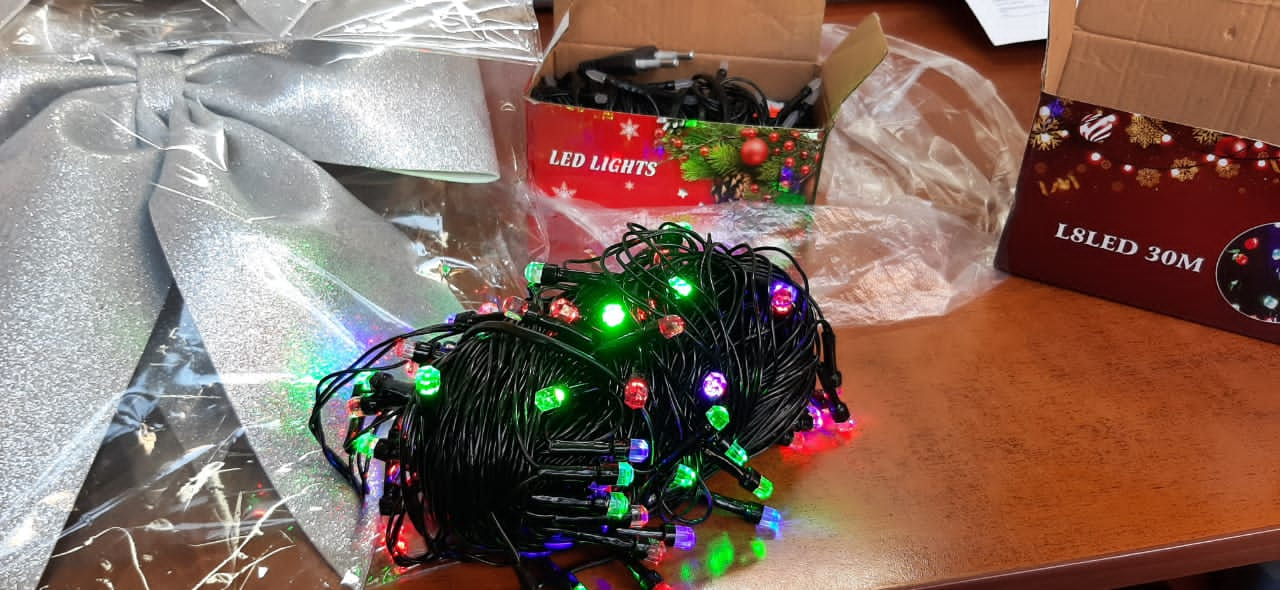 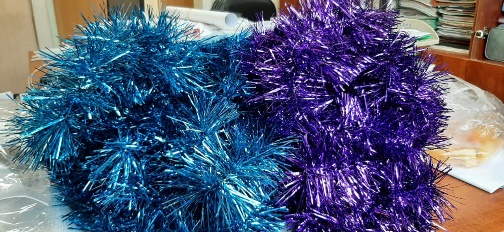 Проведение интернета к интерактивным доскам в каб. № 44,53,54 – 2750 сом
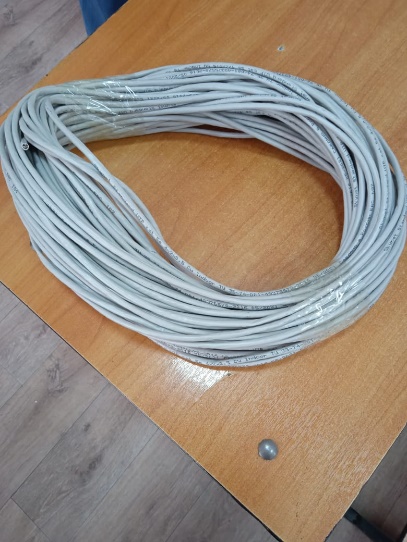 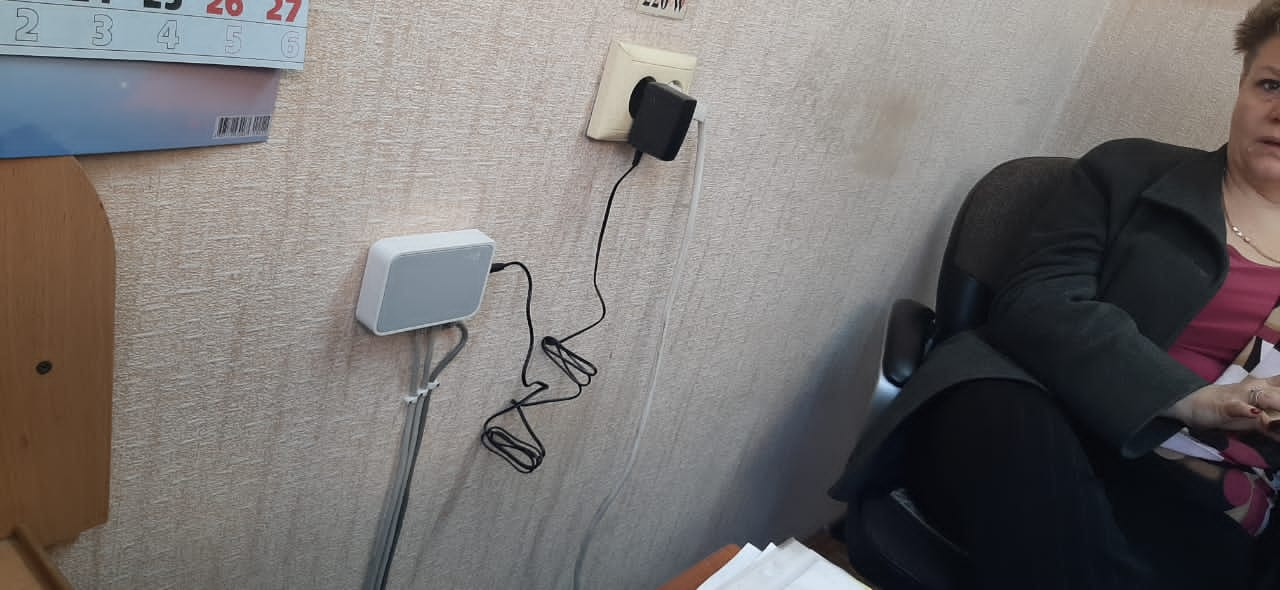 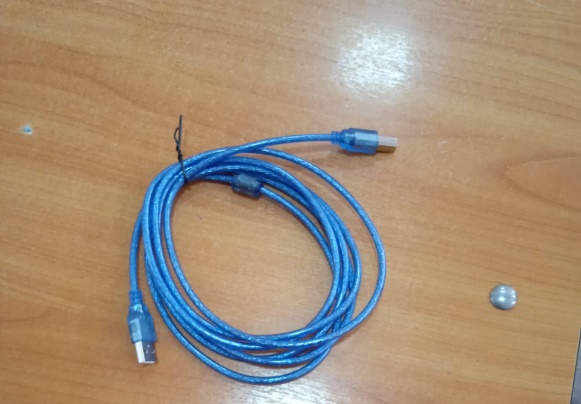 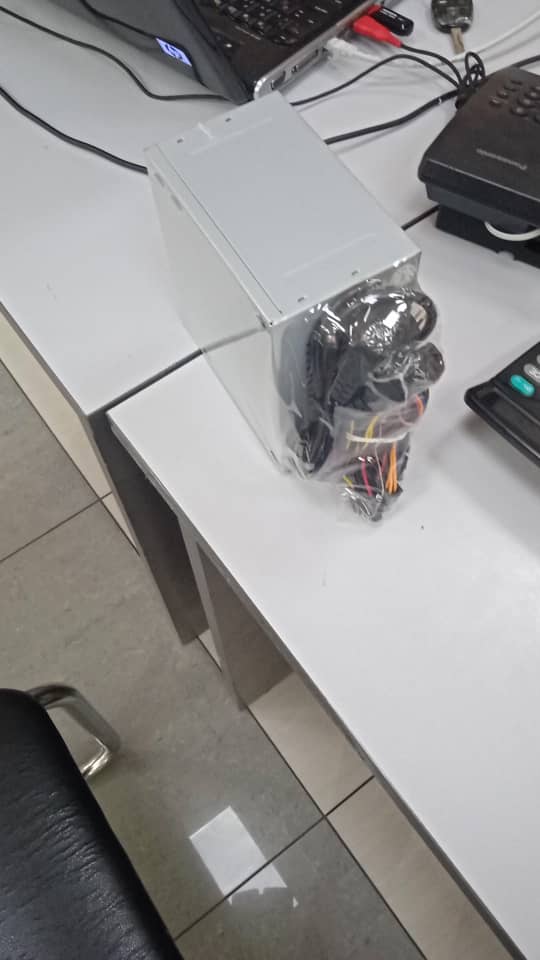 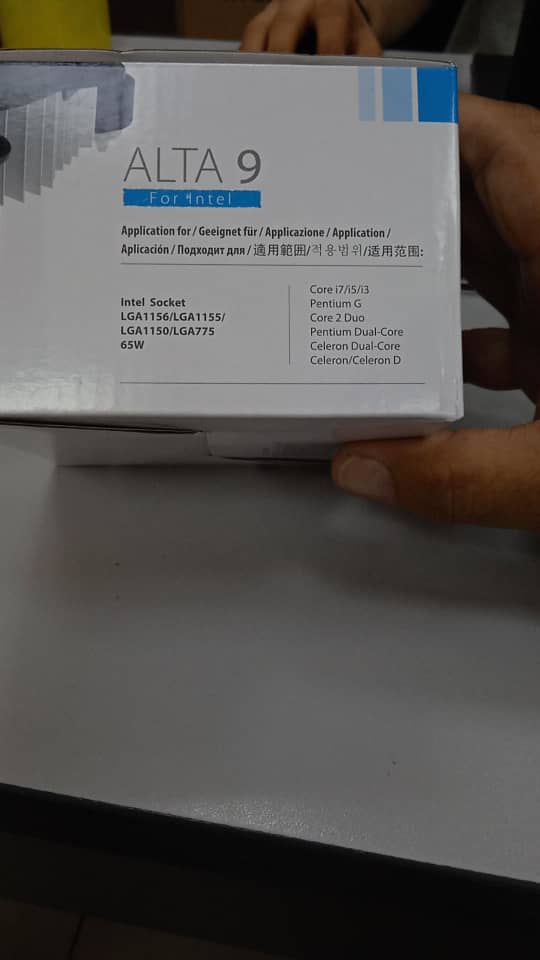